EECT 122 Lab notebookDigital ApplicationsJason Block
Boolean Theorems
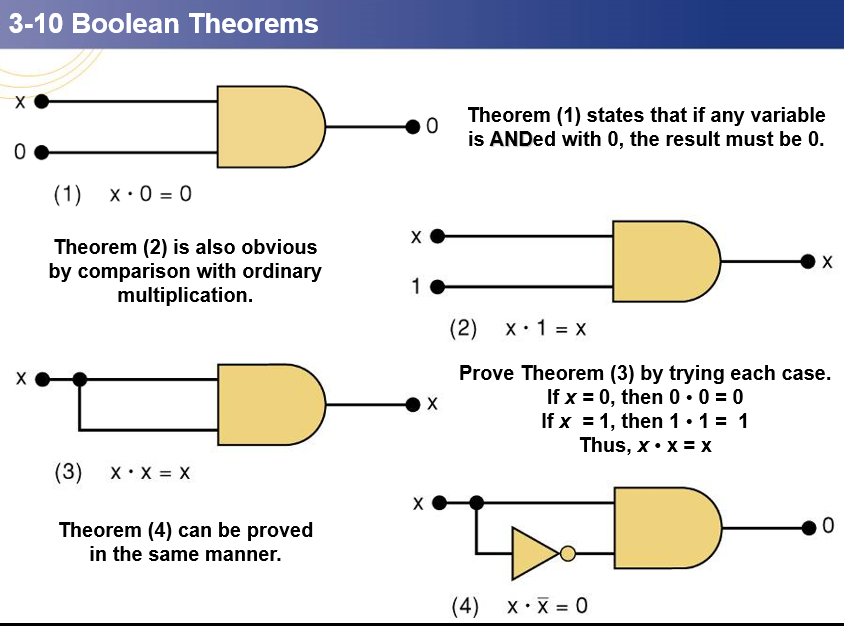 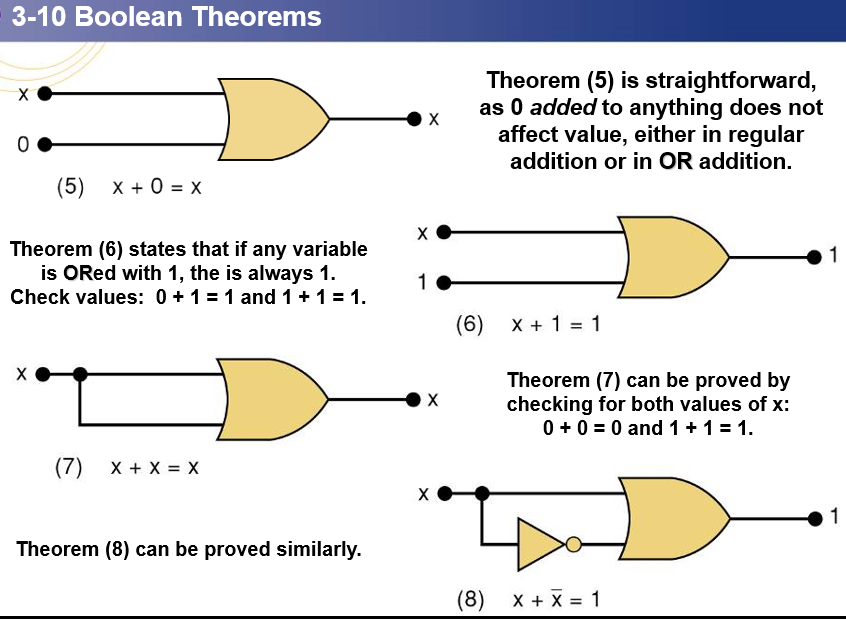 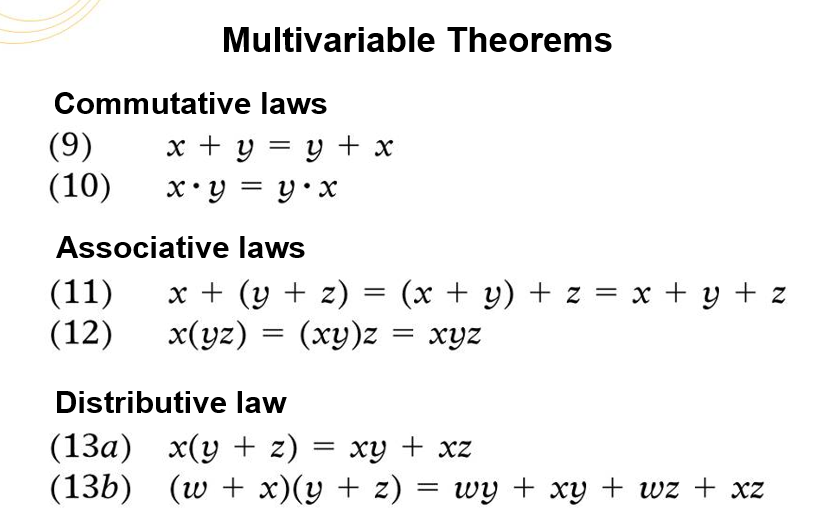 Lab zero
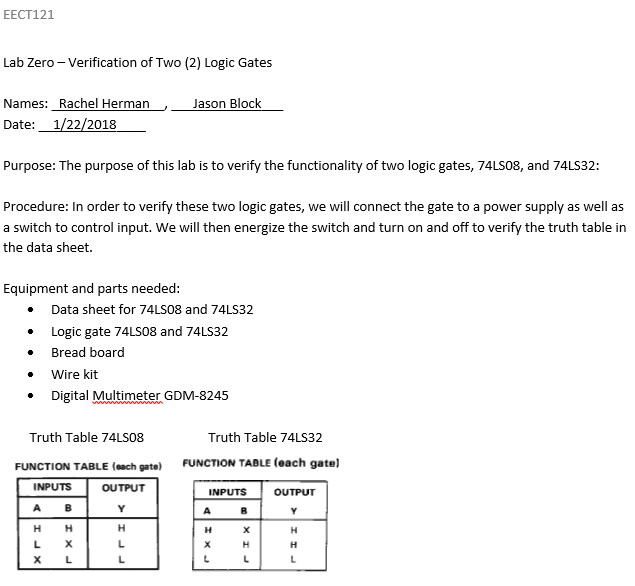 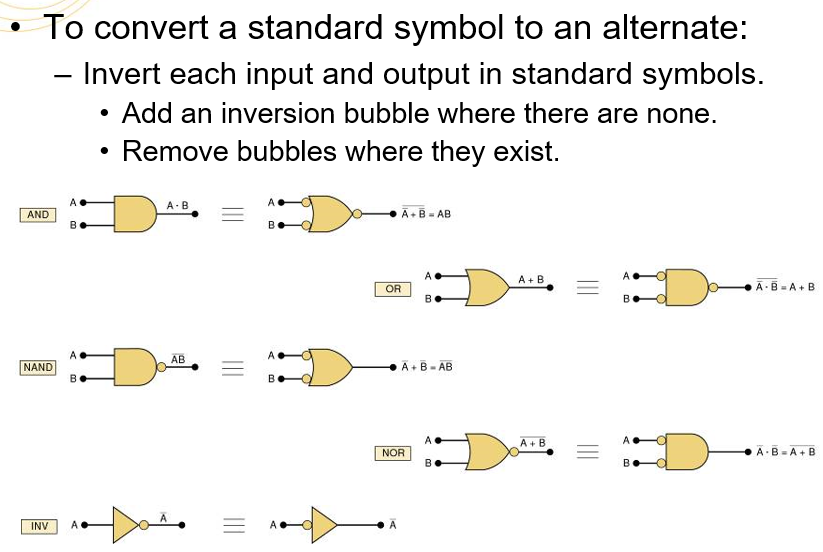 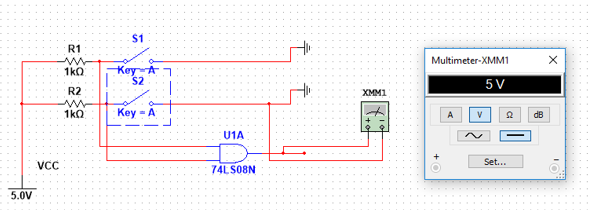 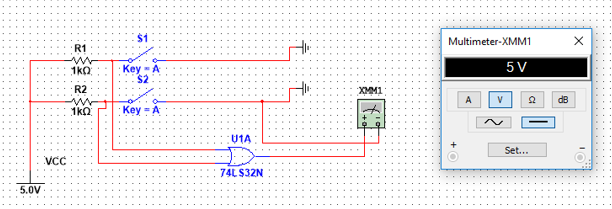 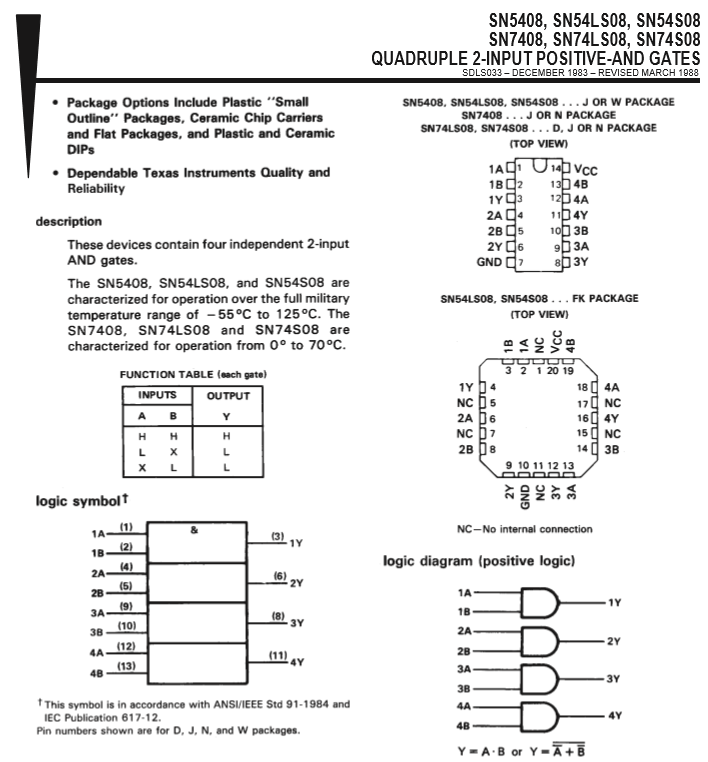 Data sheets74ls08
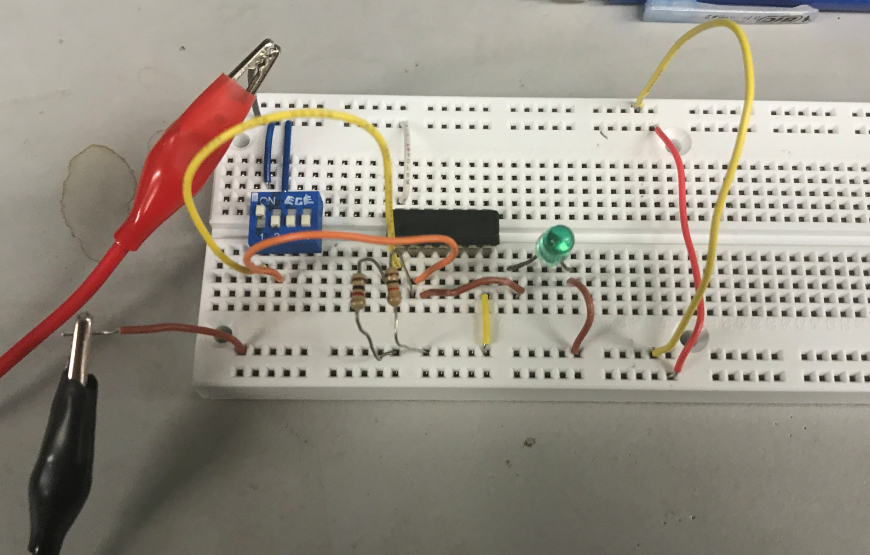 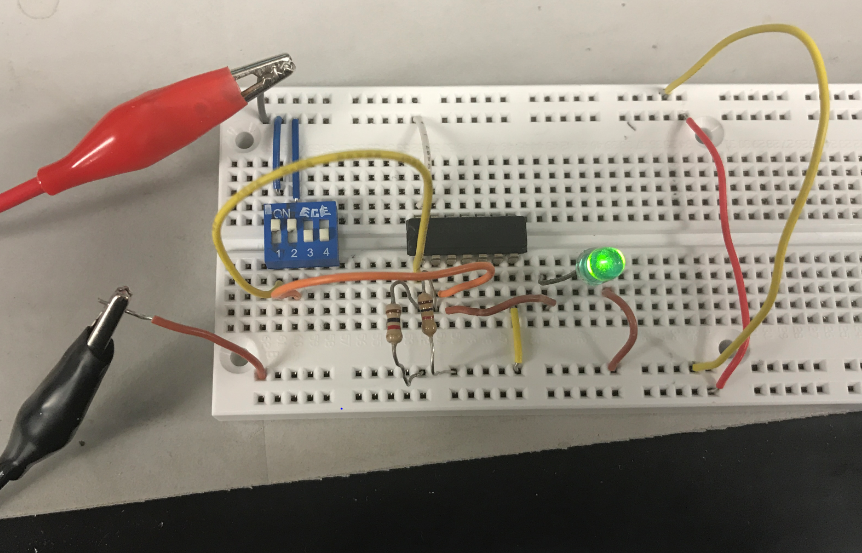 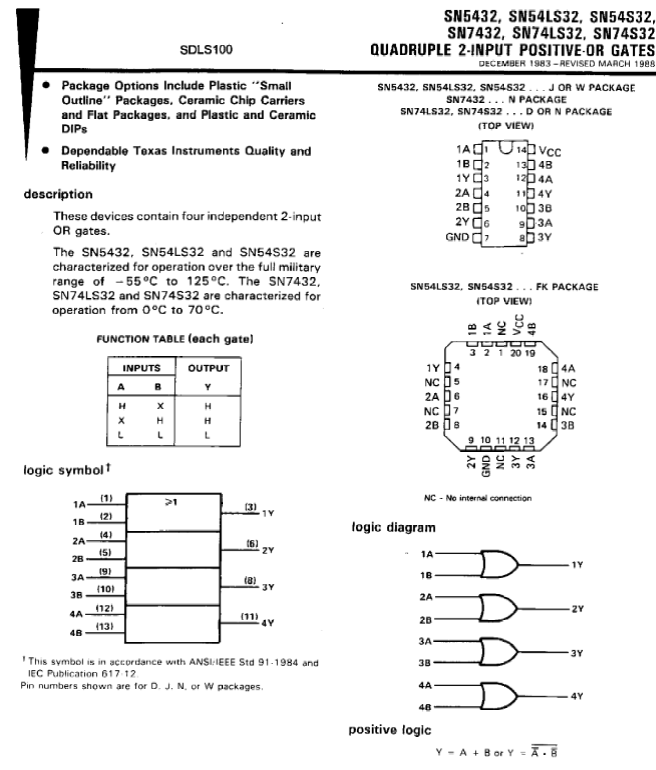 74ls32
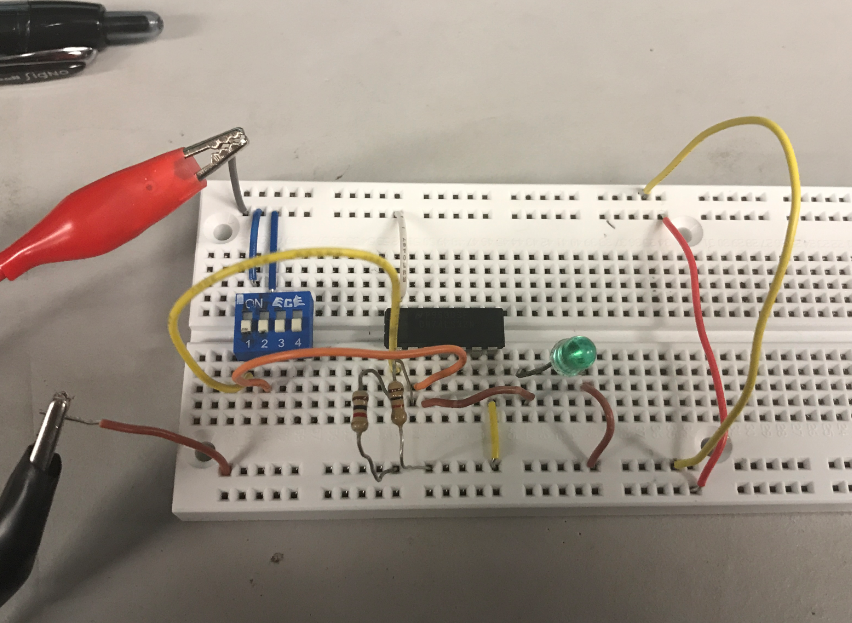 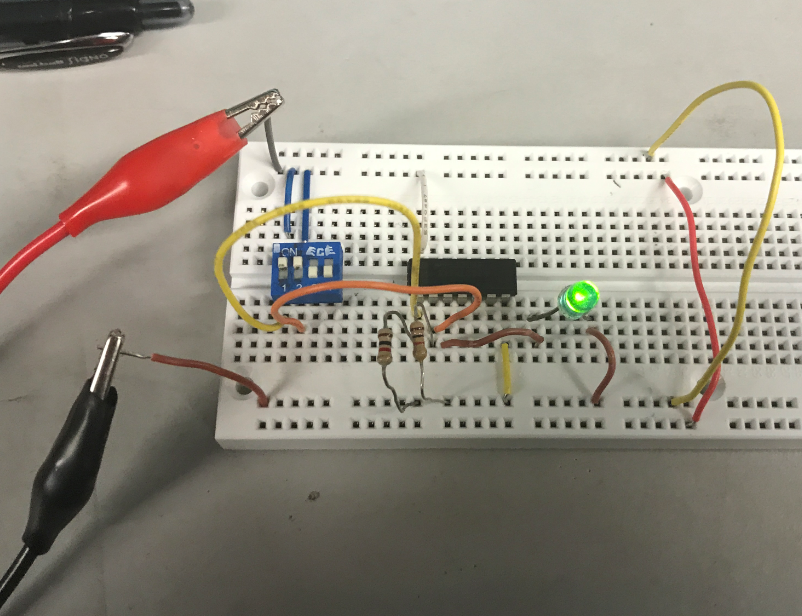 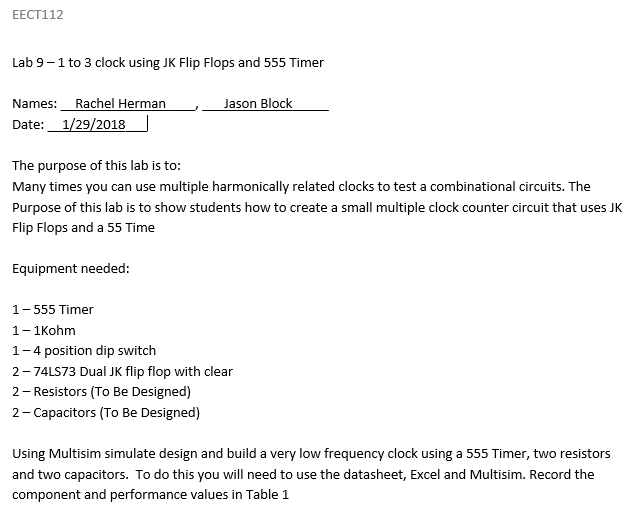 Lab 9
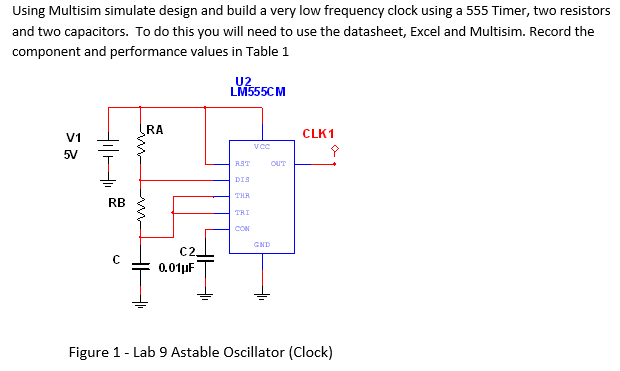 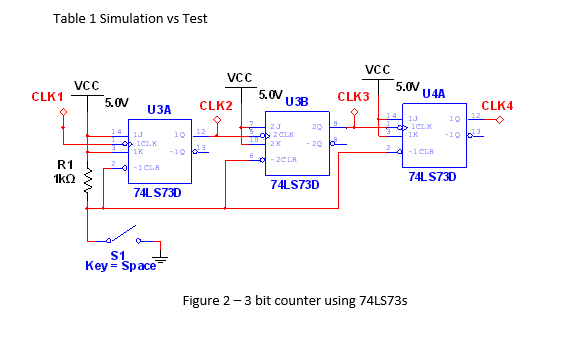 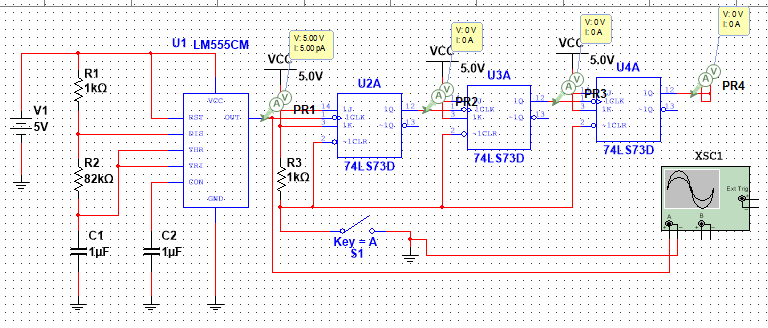 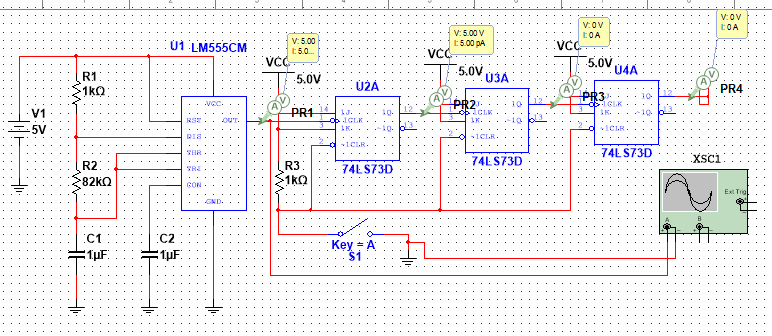 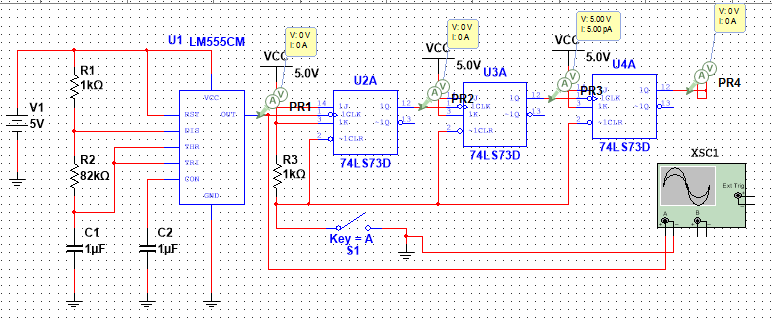 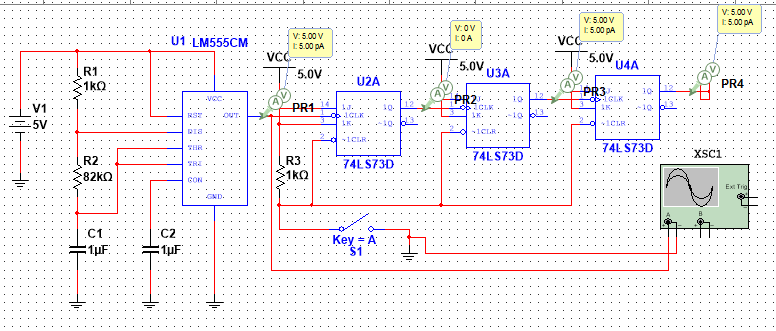 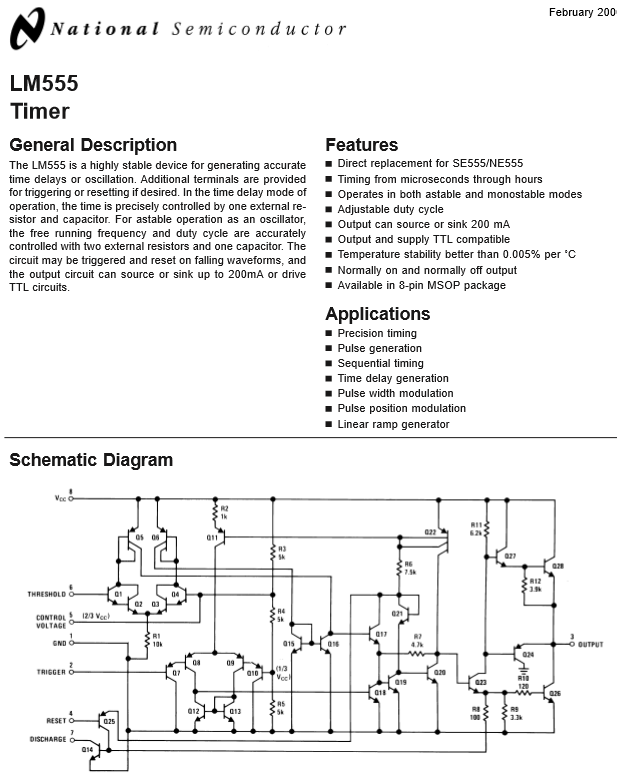 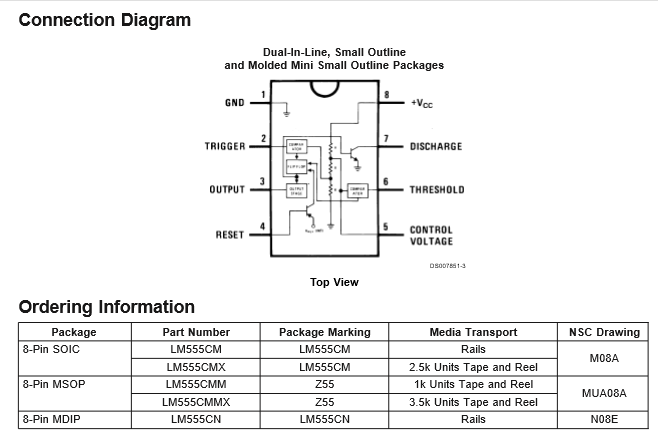 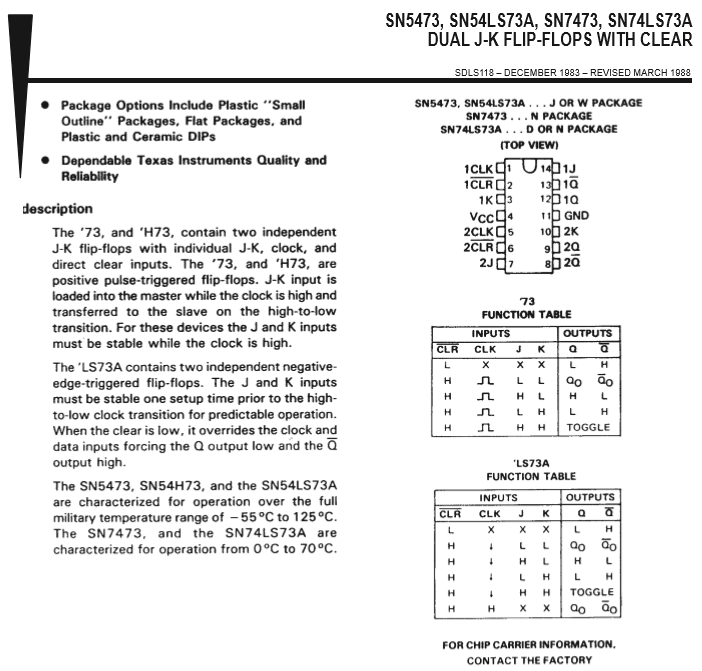 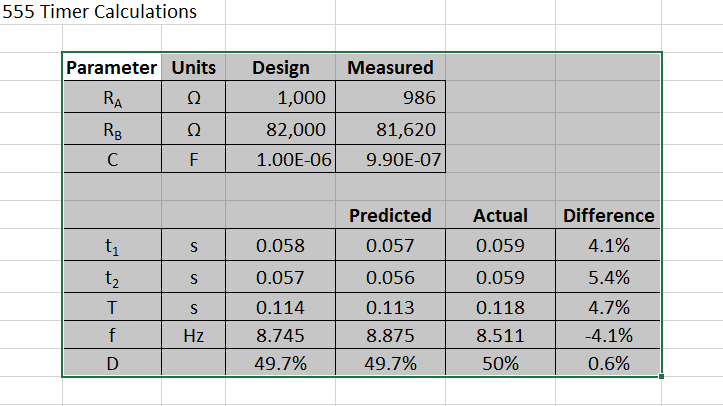 Attempt 1
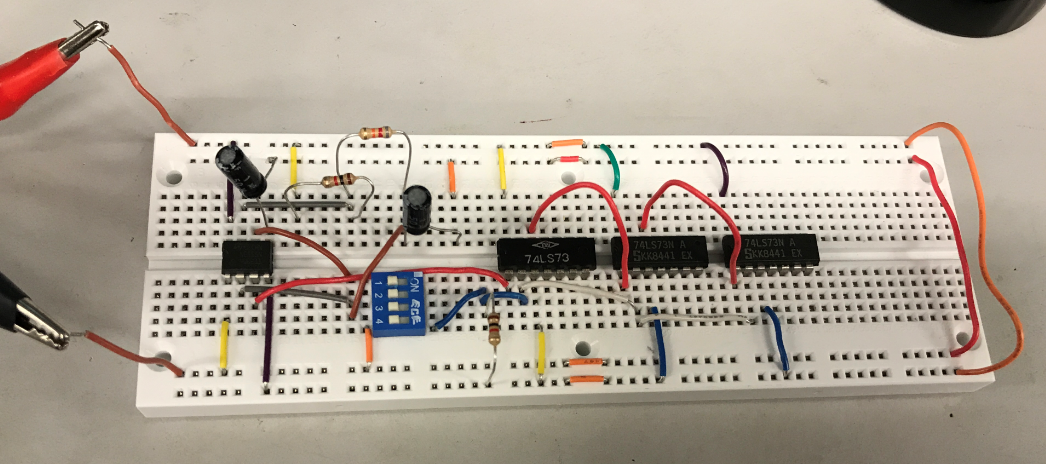 Attempt 2
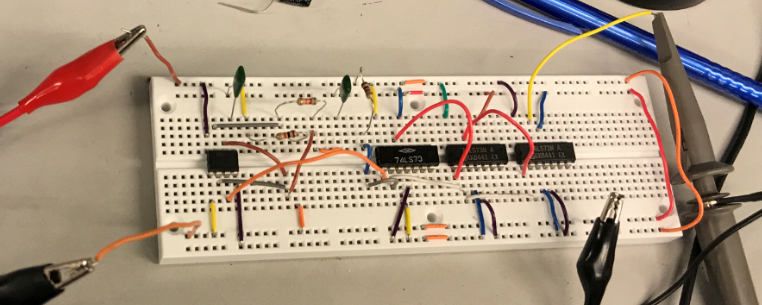 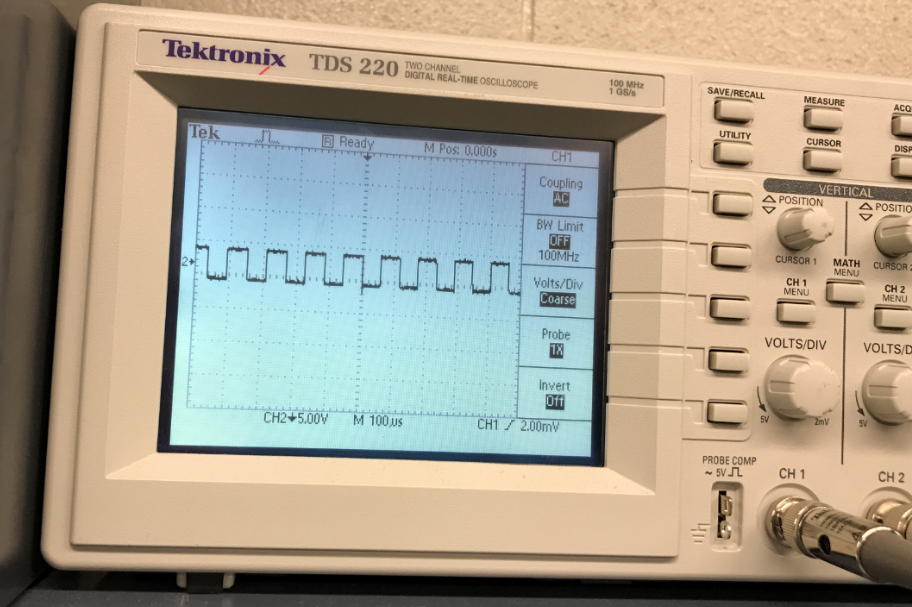 Attempt 3
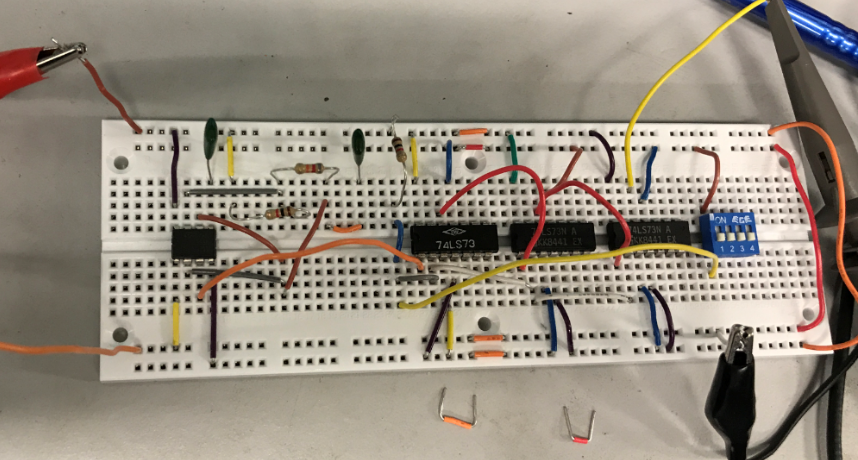 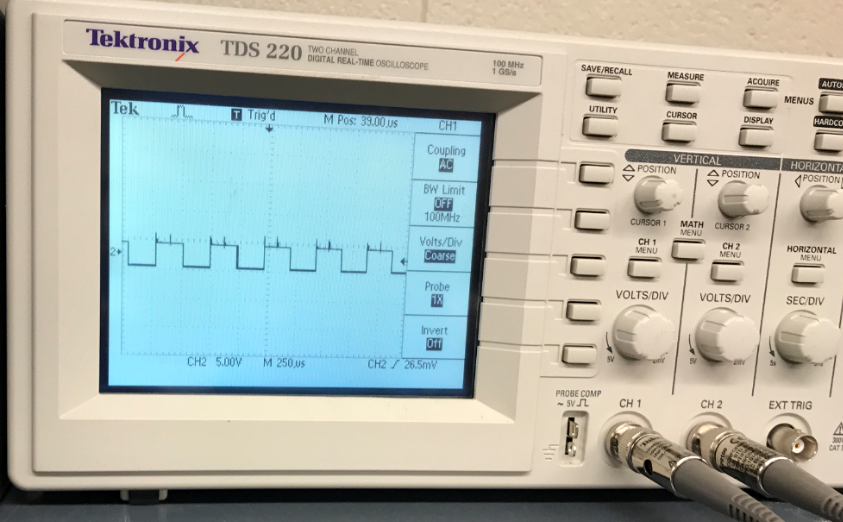 Attempt 4
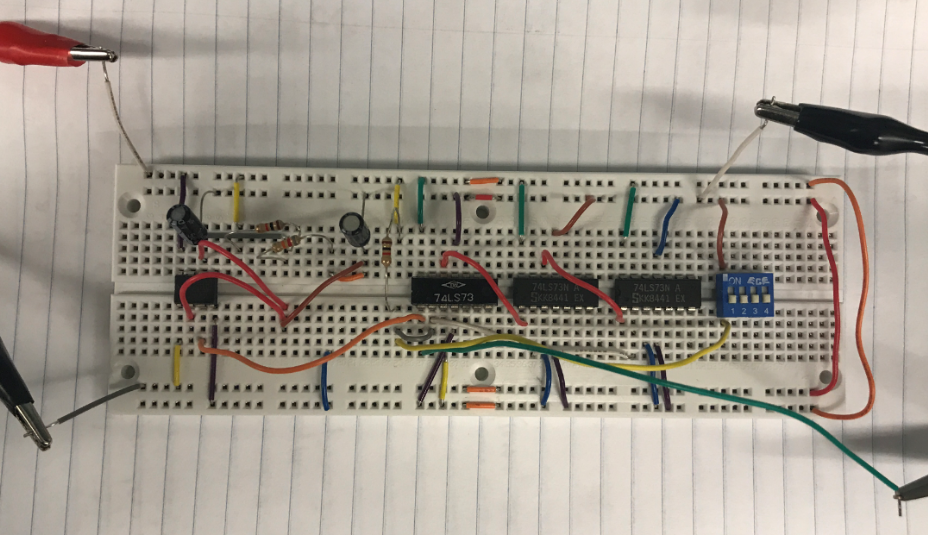 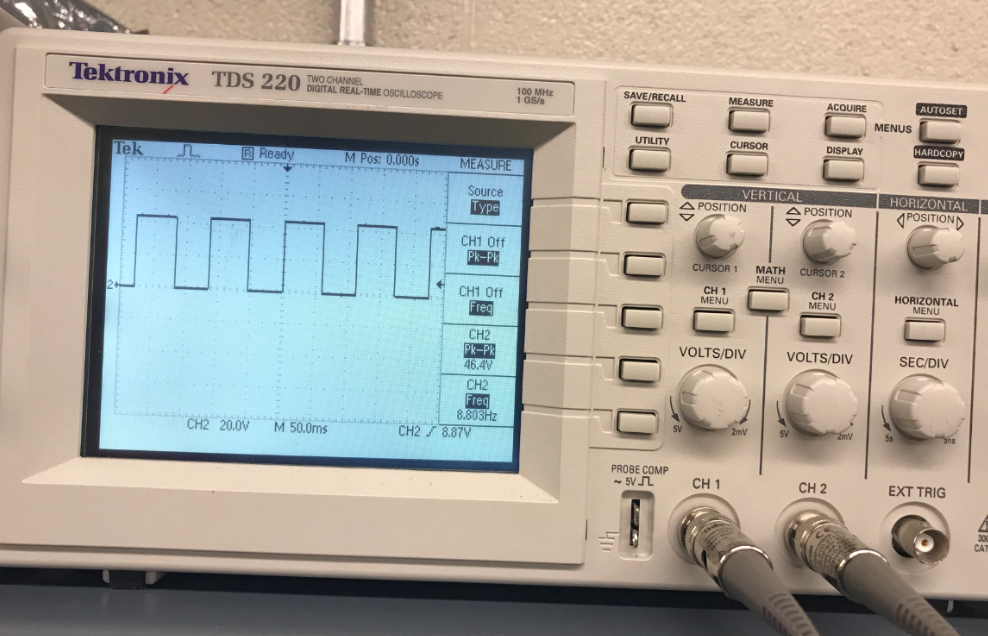 Attempt 5
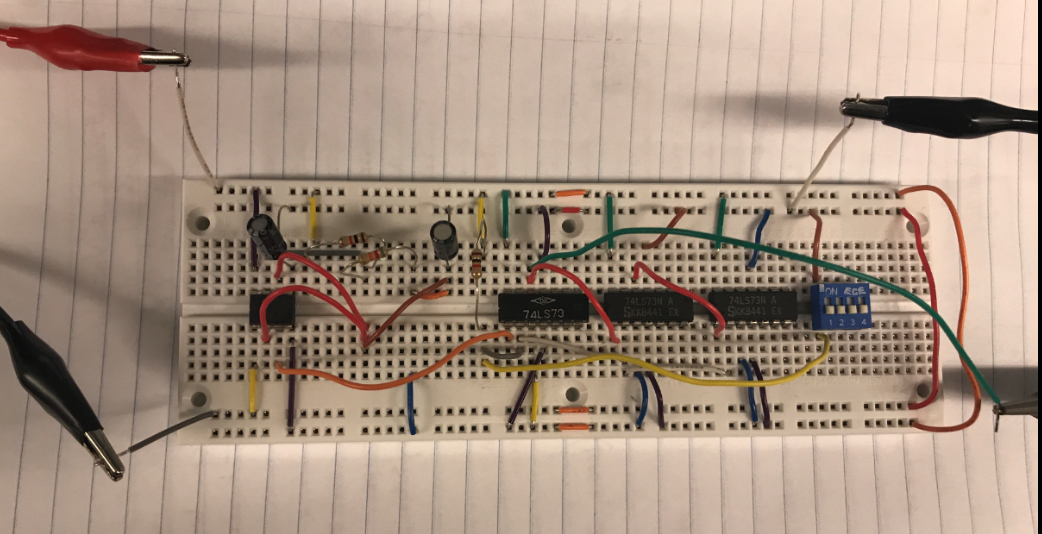 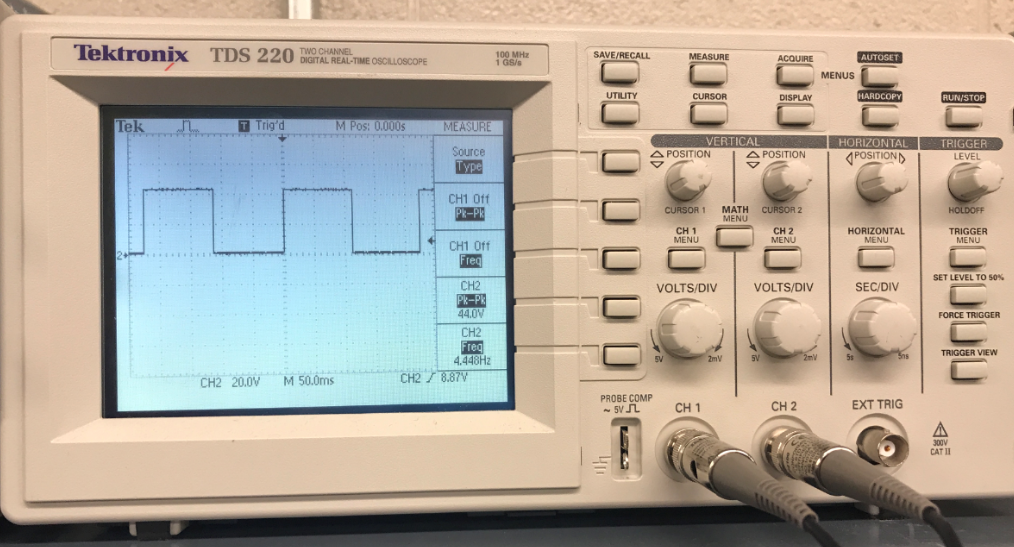 Example 4.1 (complex and simple)
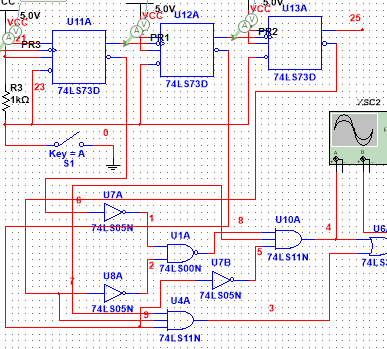 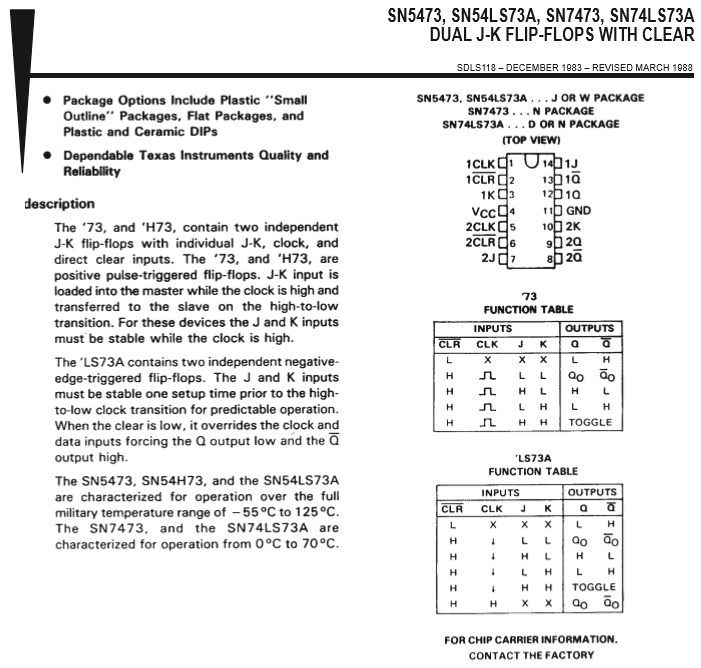 New data sheets74ls73
74ls11
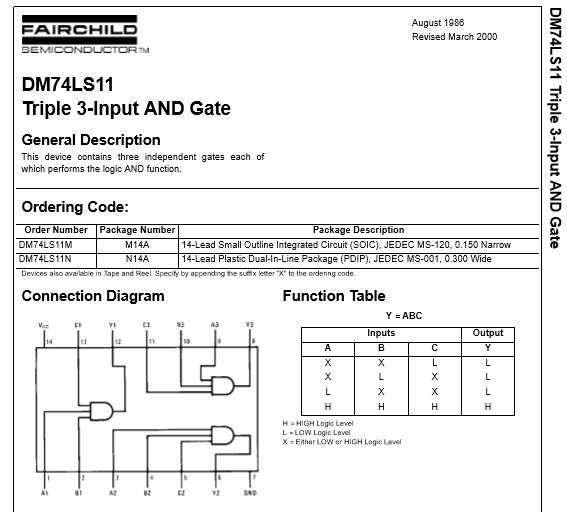 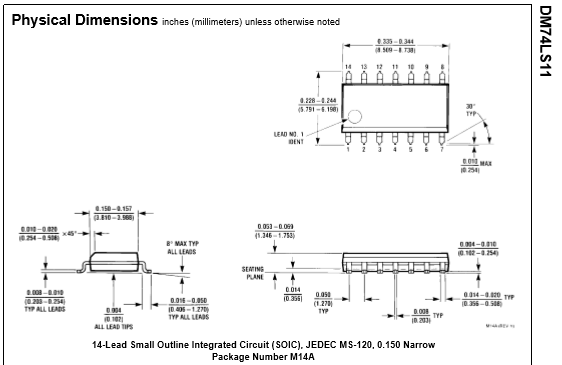 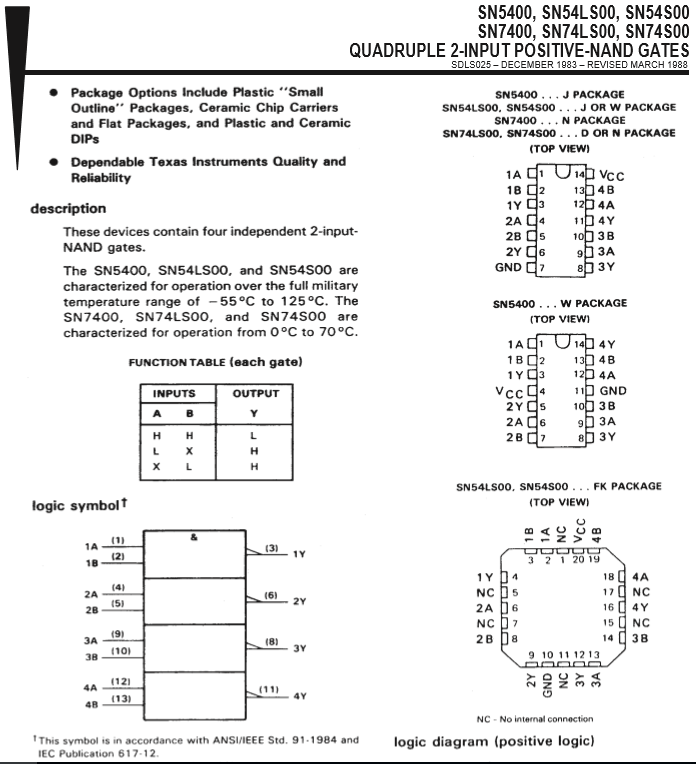 74ls00
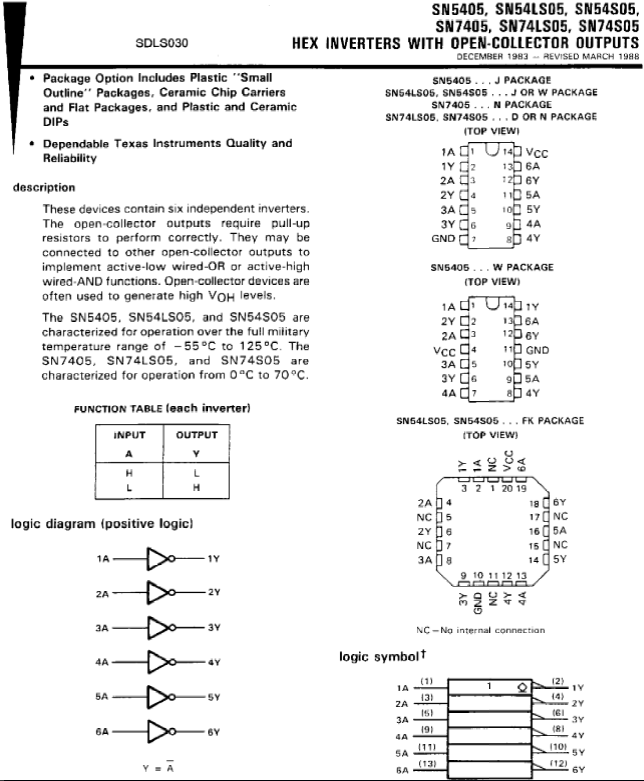 74ls05
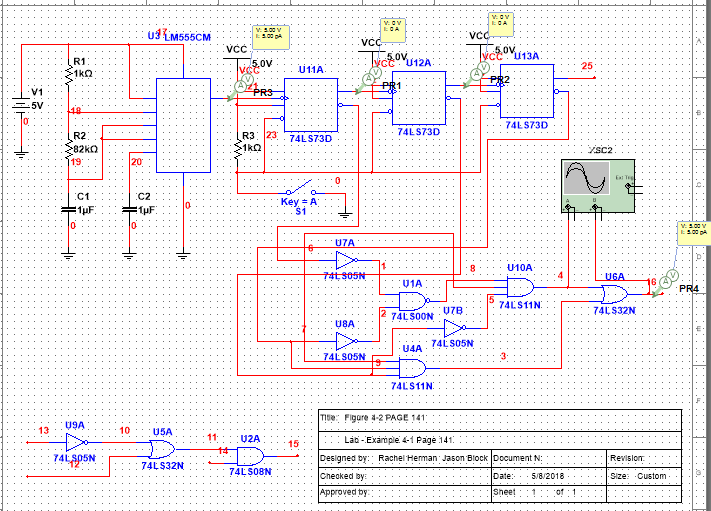 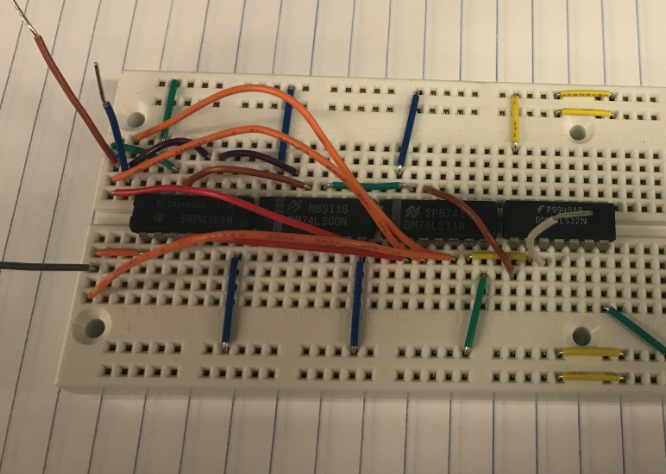 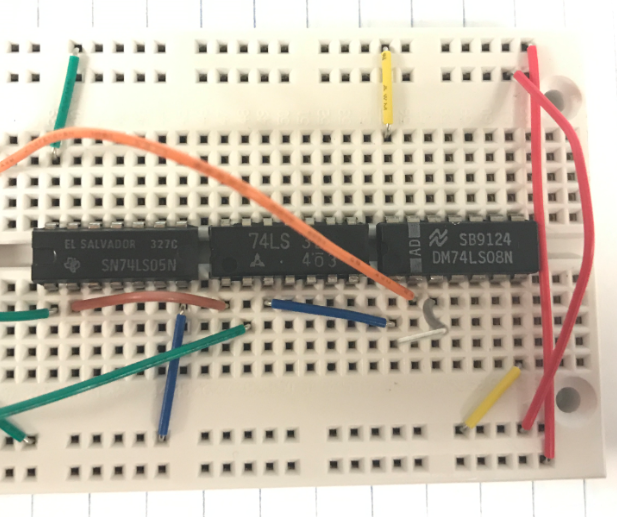 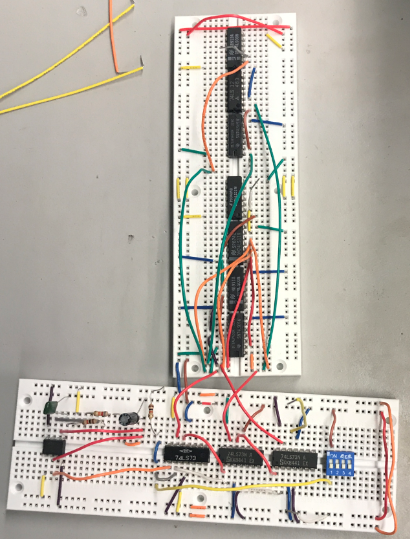 Lab 1
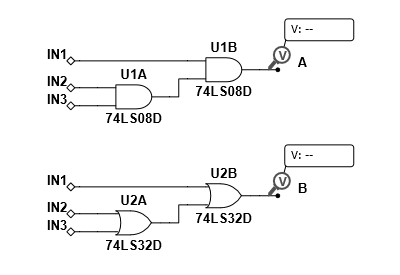 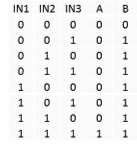 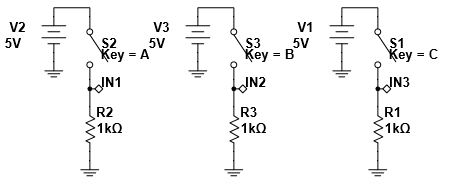 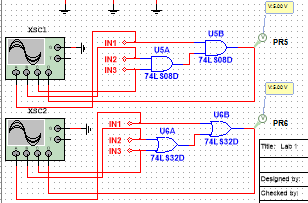 Lab 2
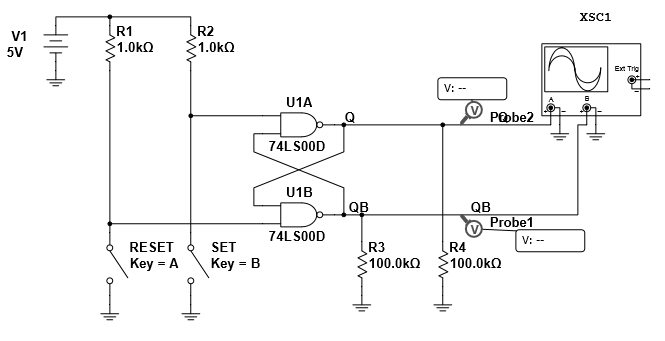 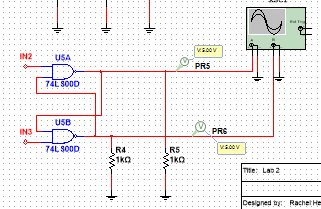 Lab 3
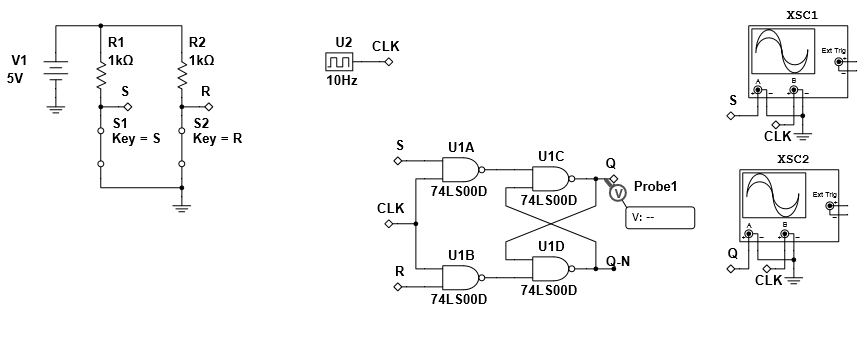 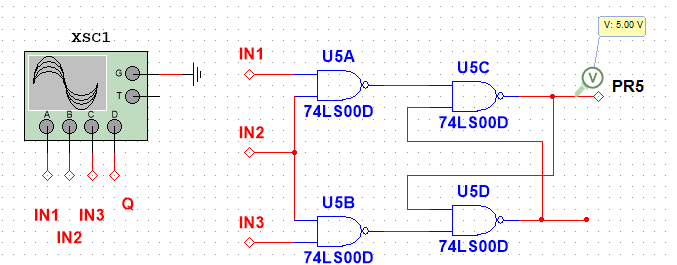 Lab 4
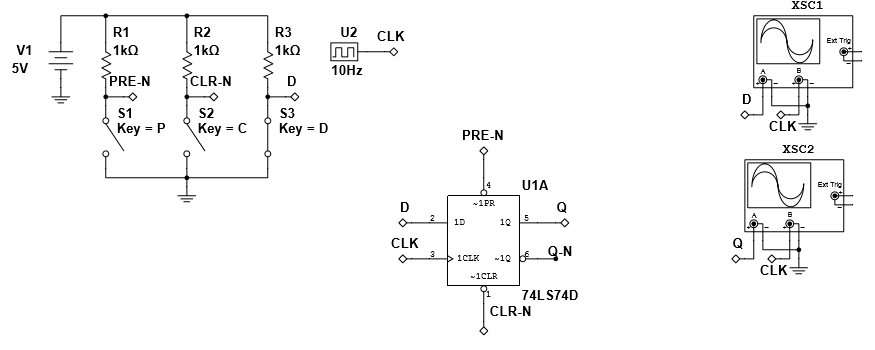 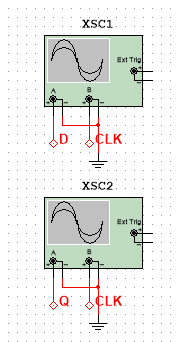 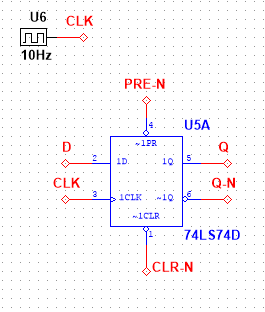 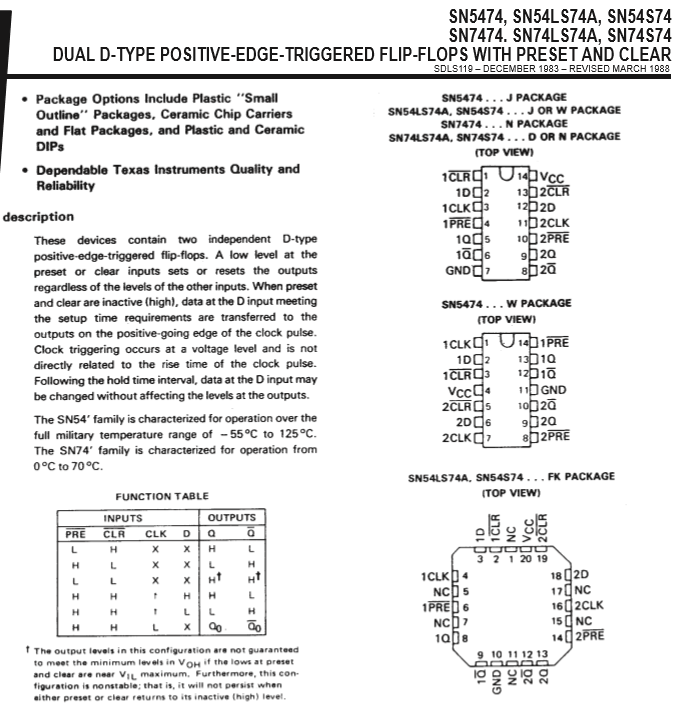 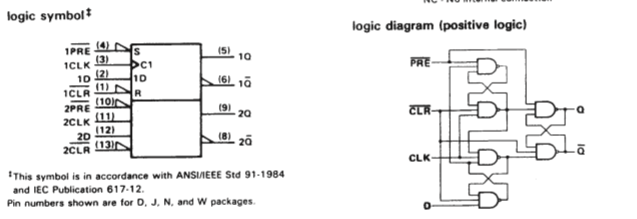 Lab 5
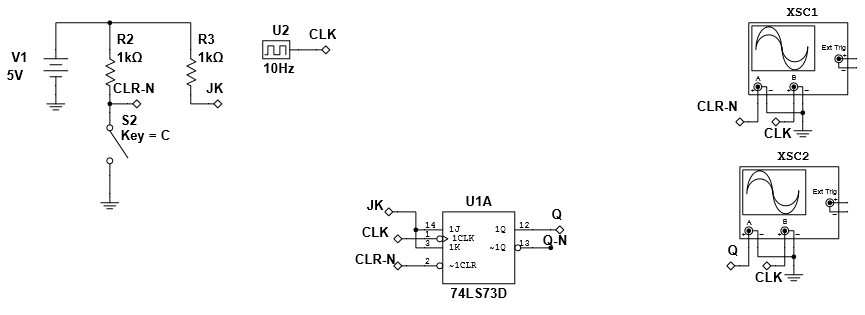 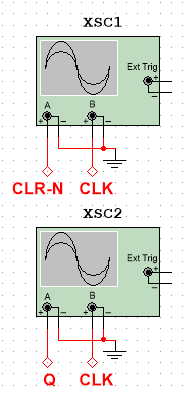 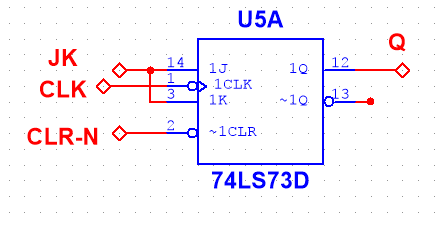 3 bit adder
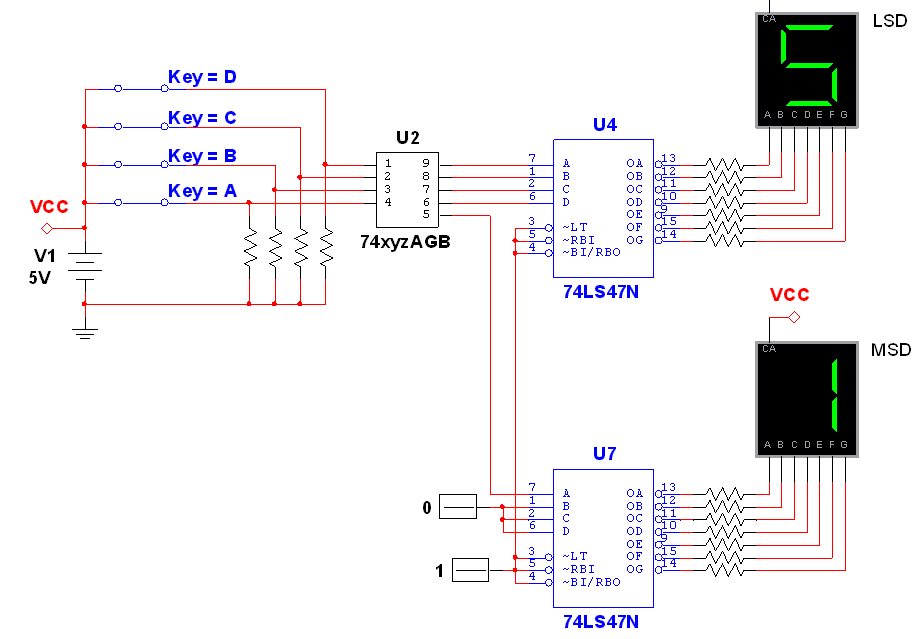 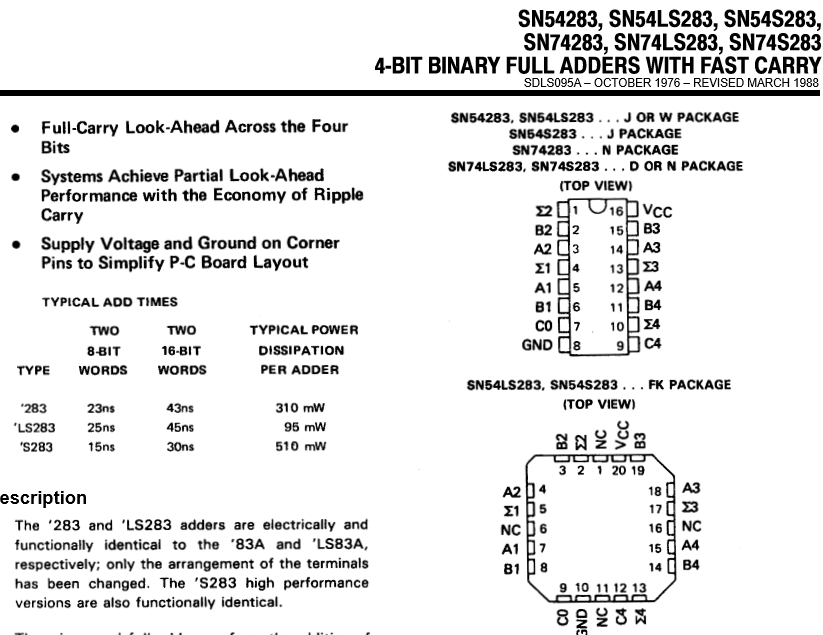 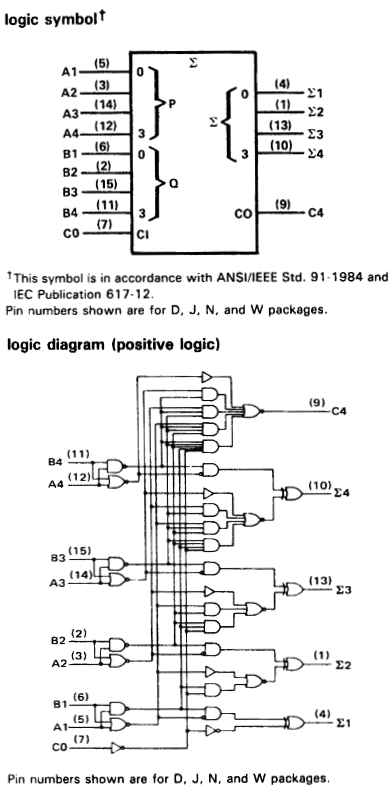 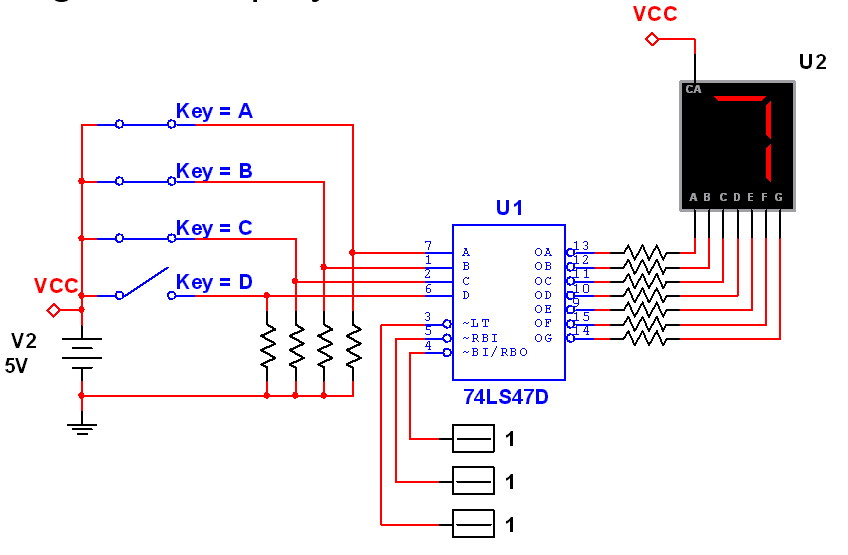 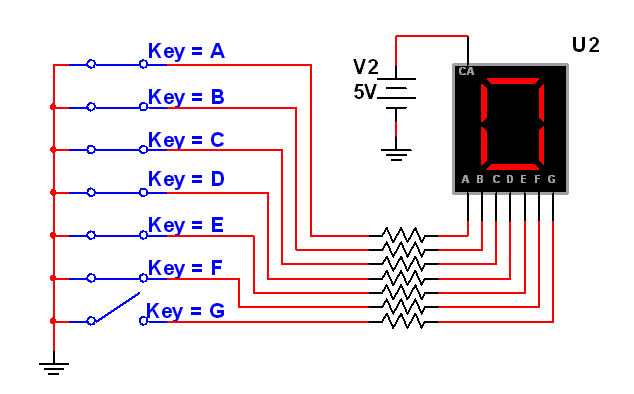 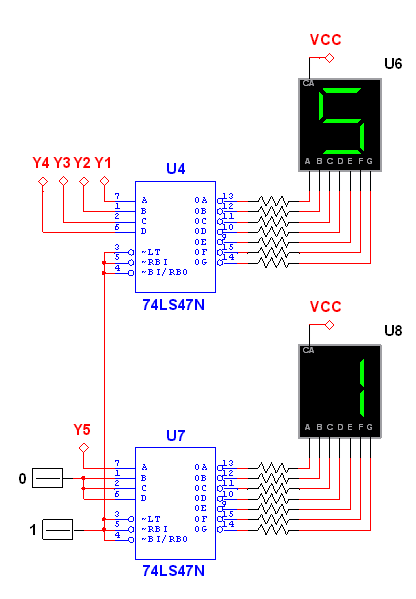 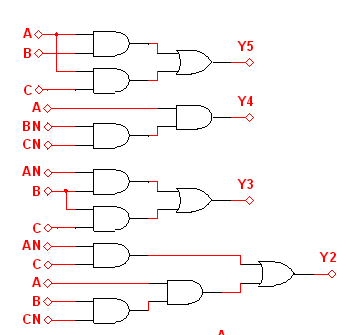 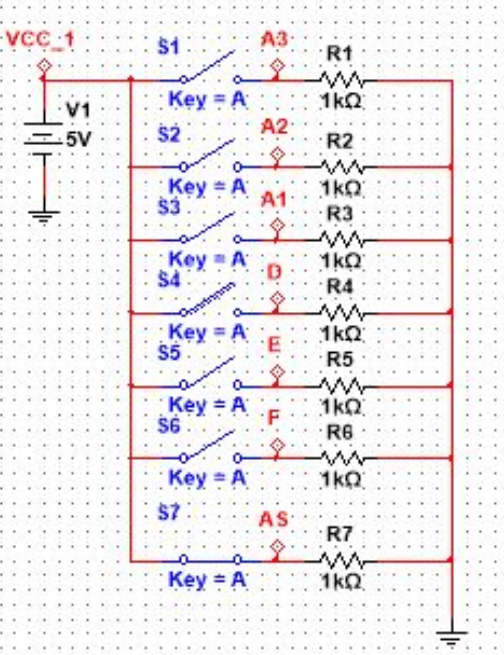 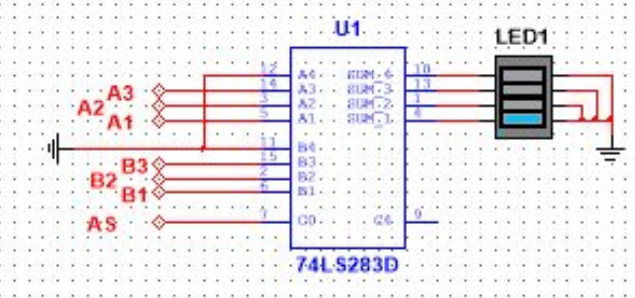 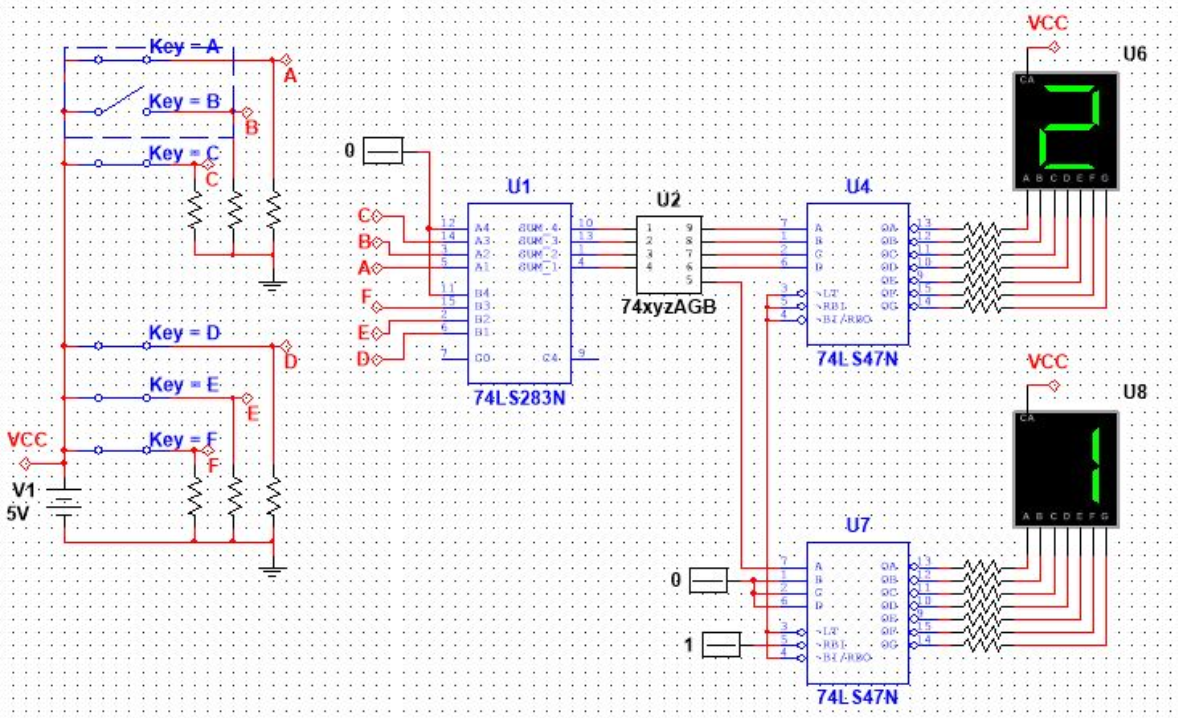 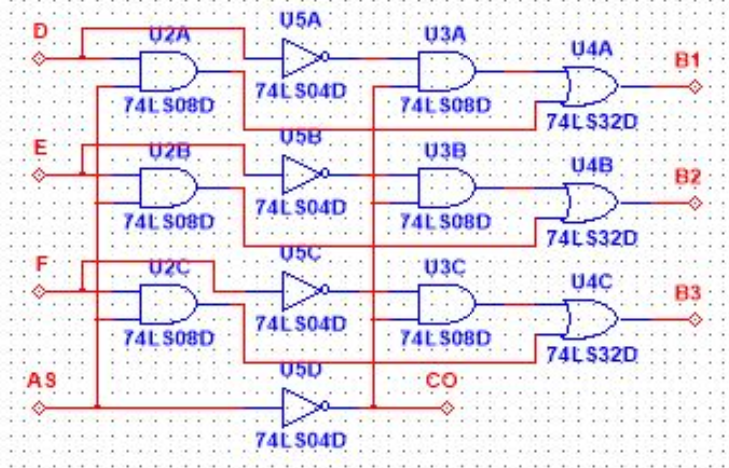 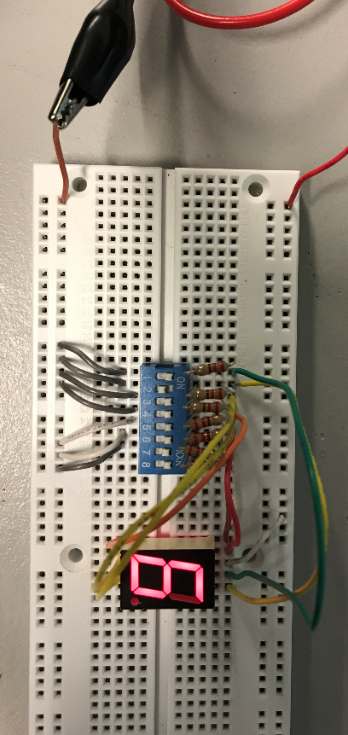 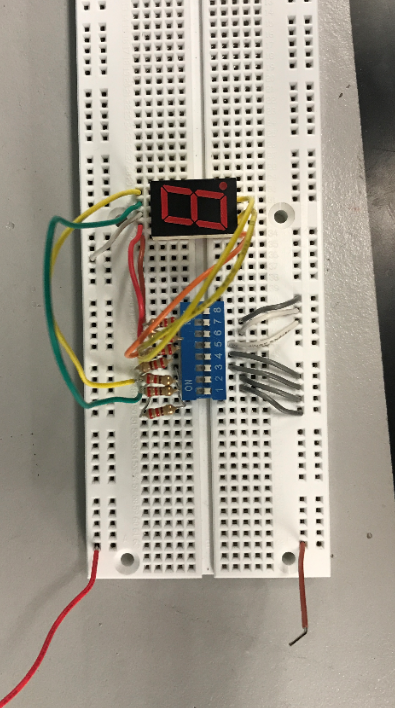 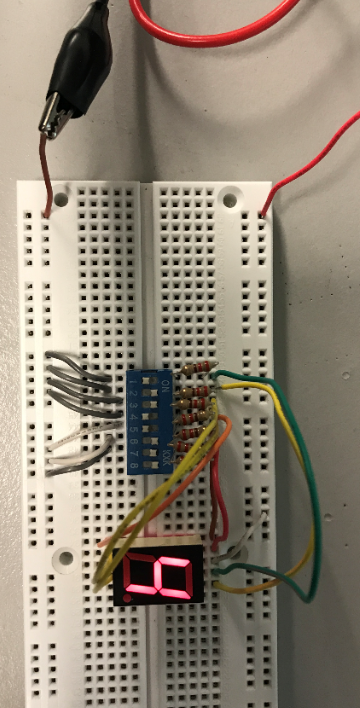 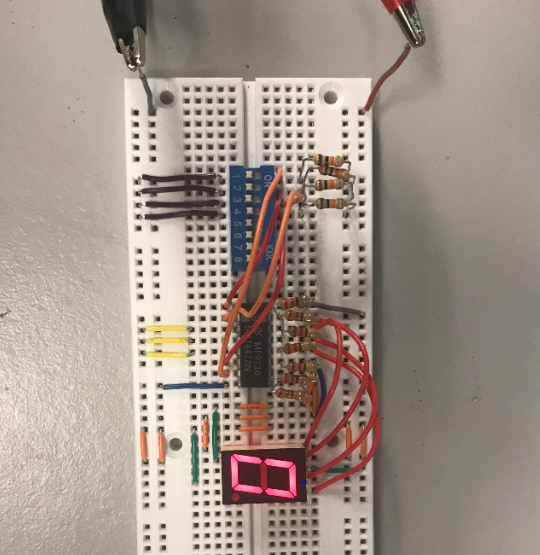 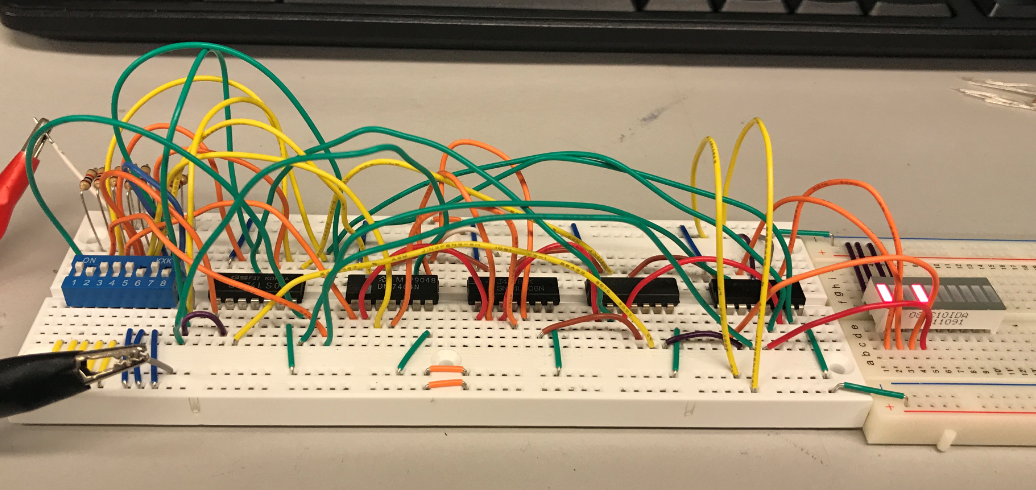 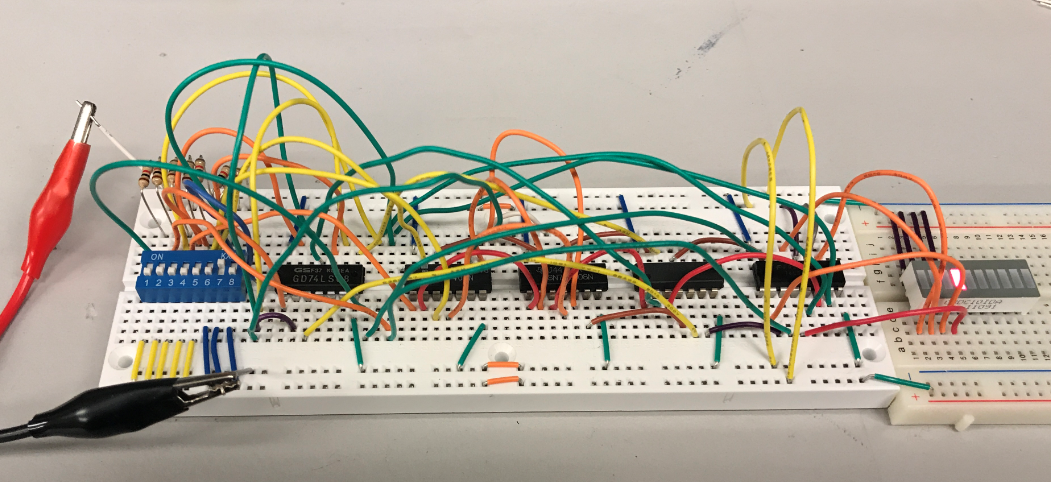 Mod 12
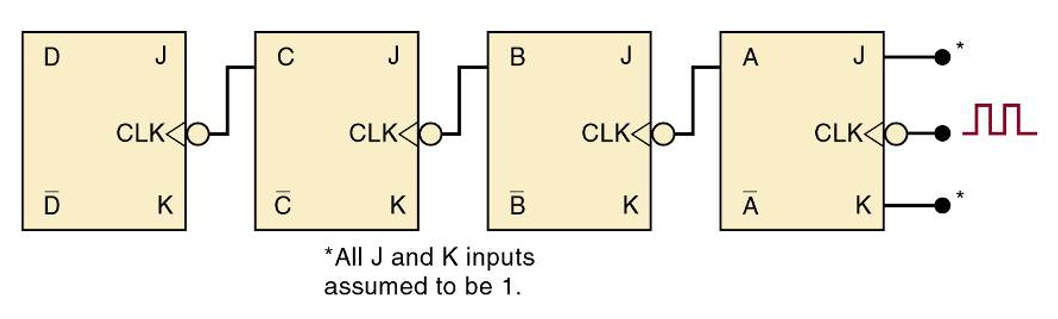 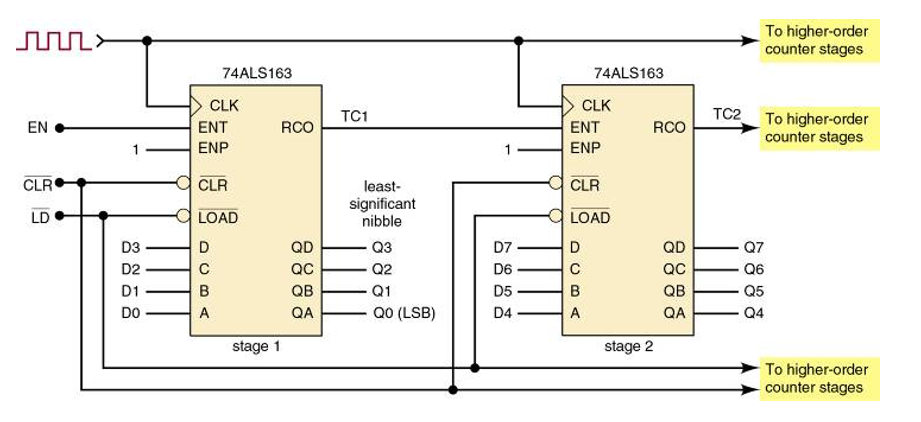 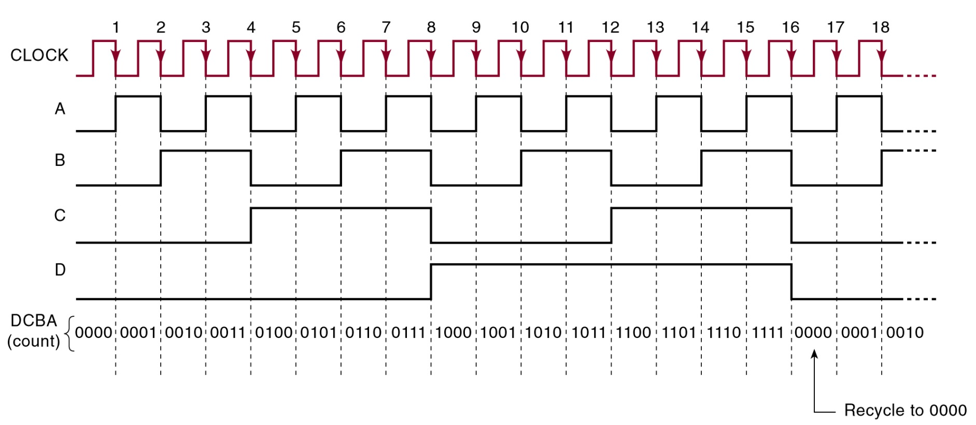 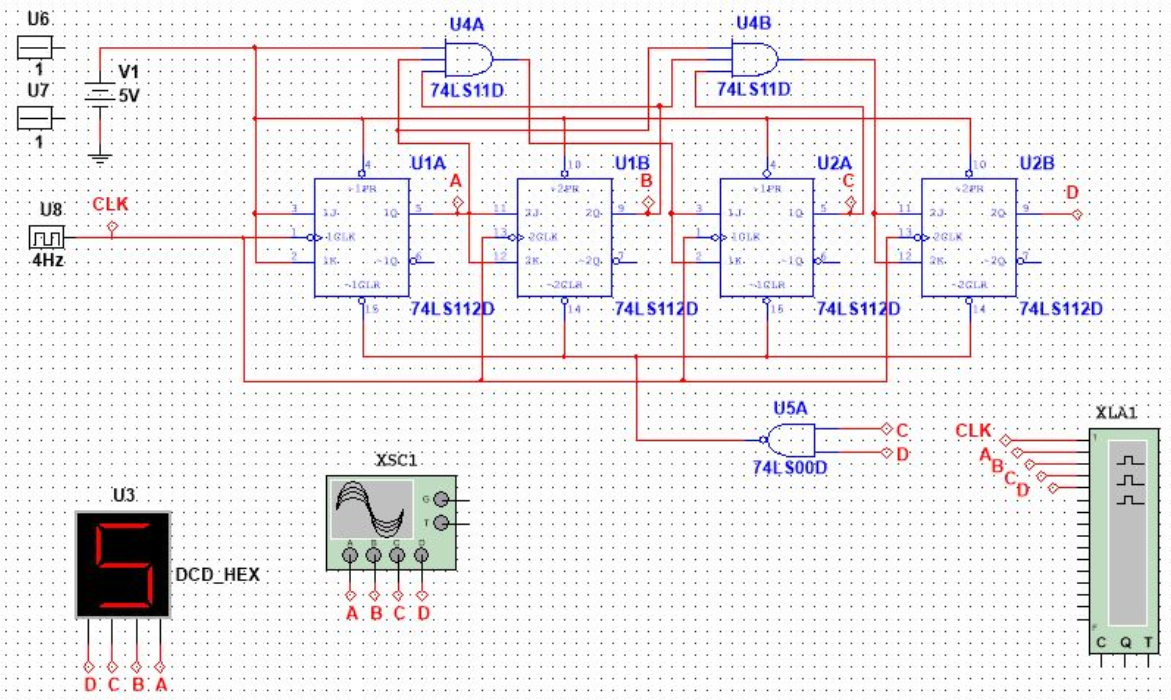 Synchronous LED
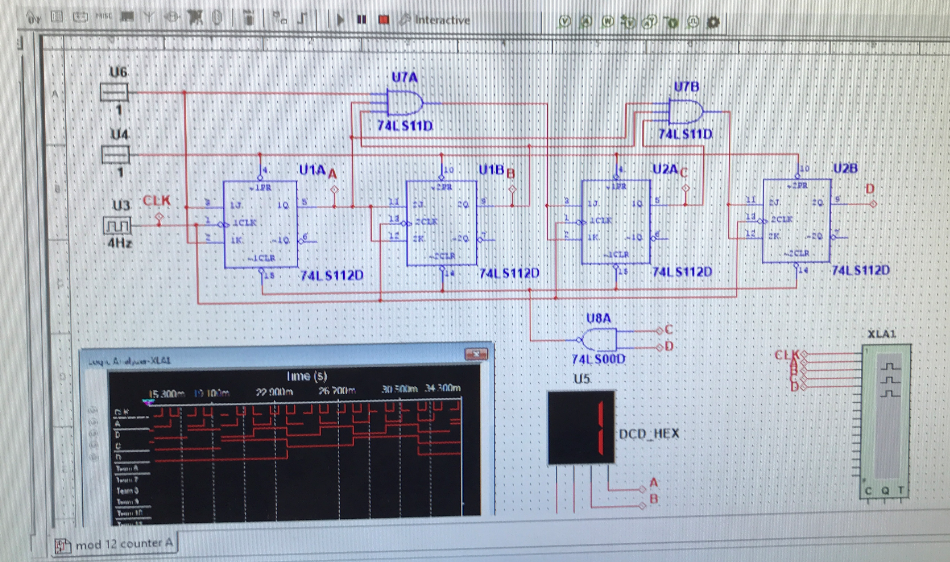 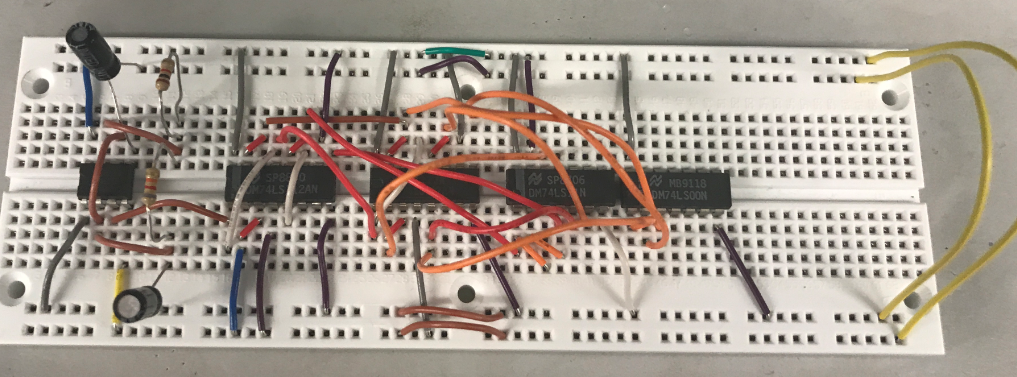 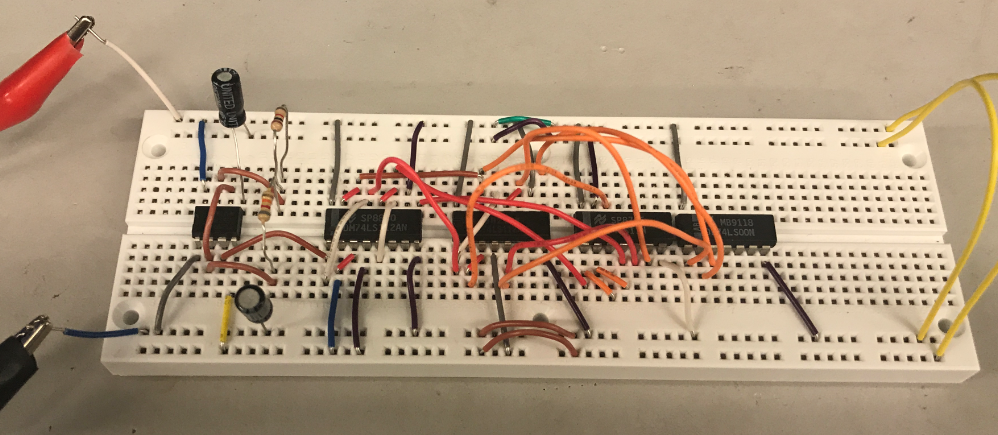 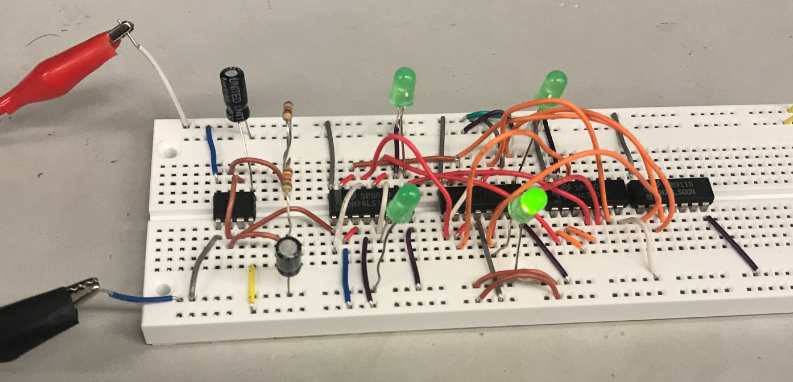 Mini-Lou
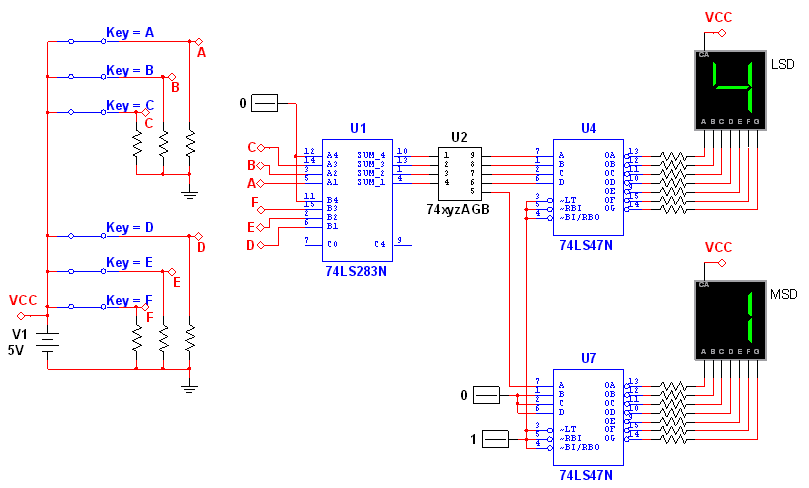 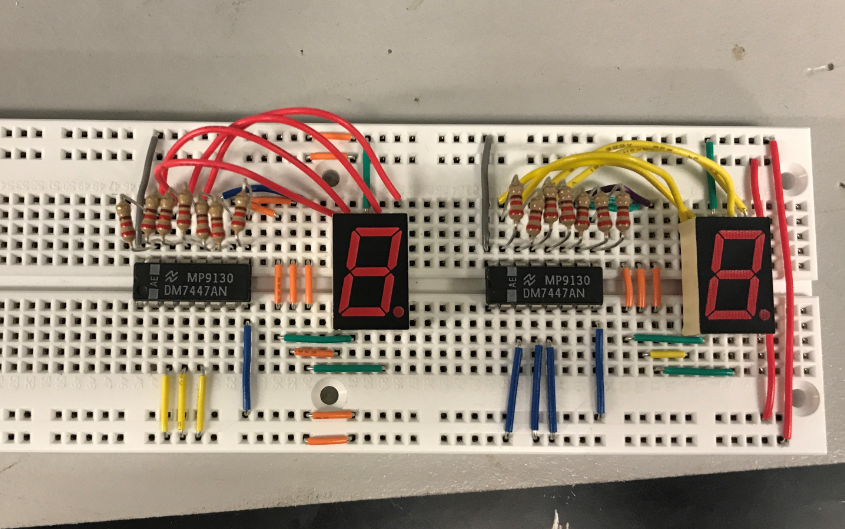 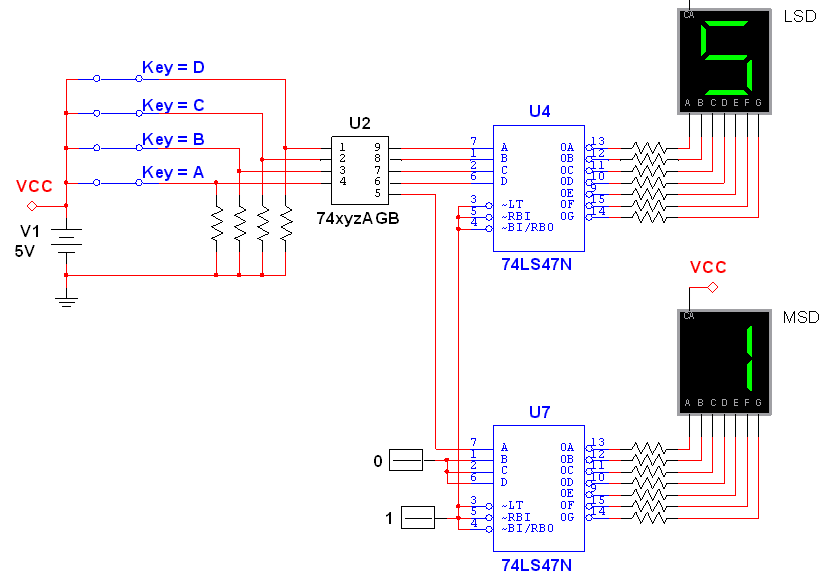 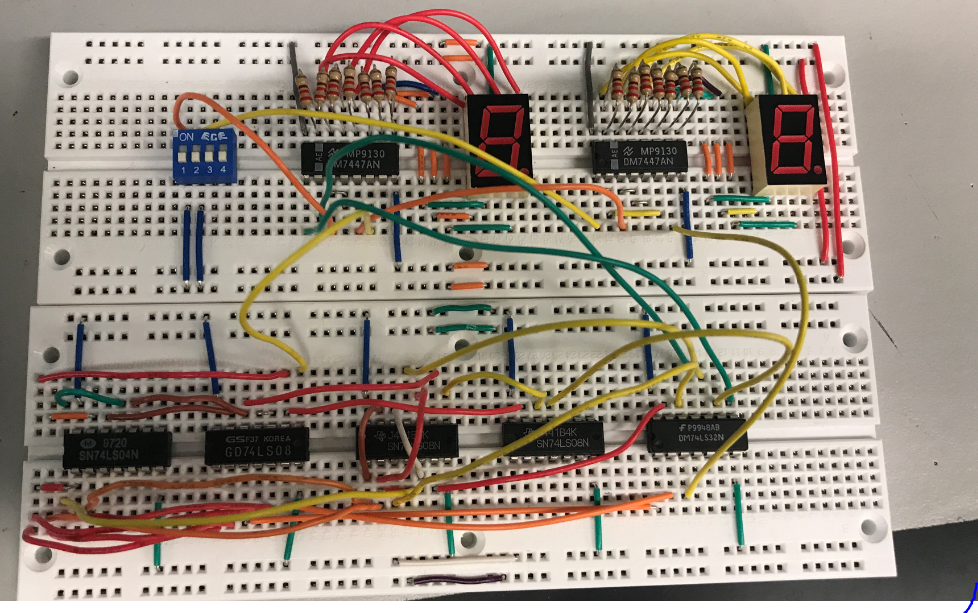 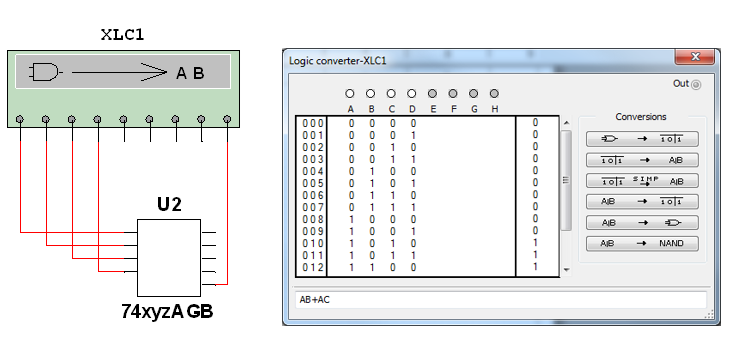 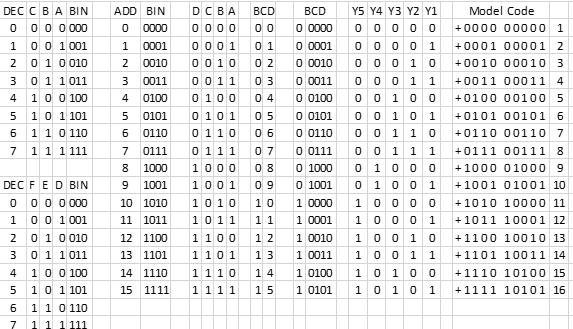 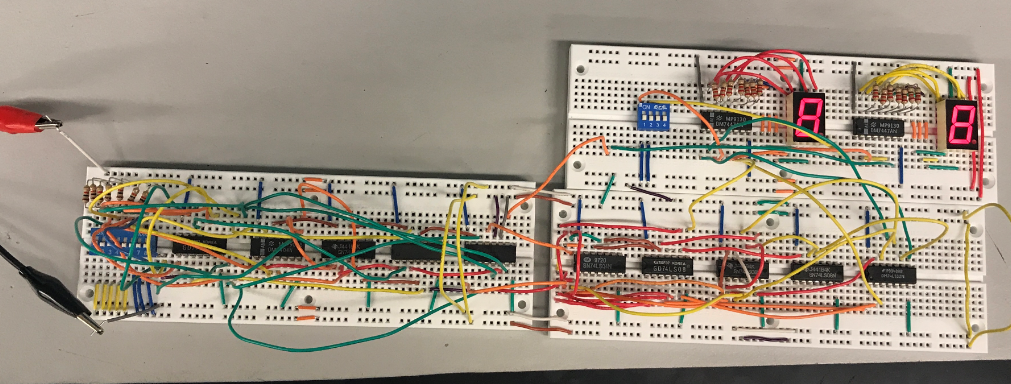 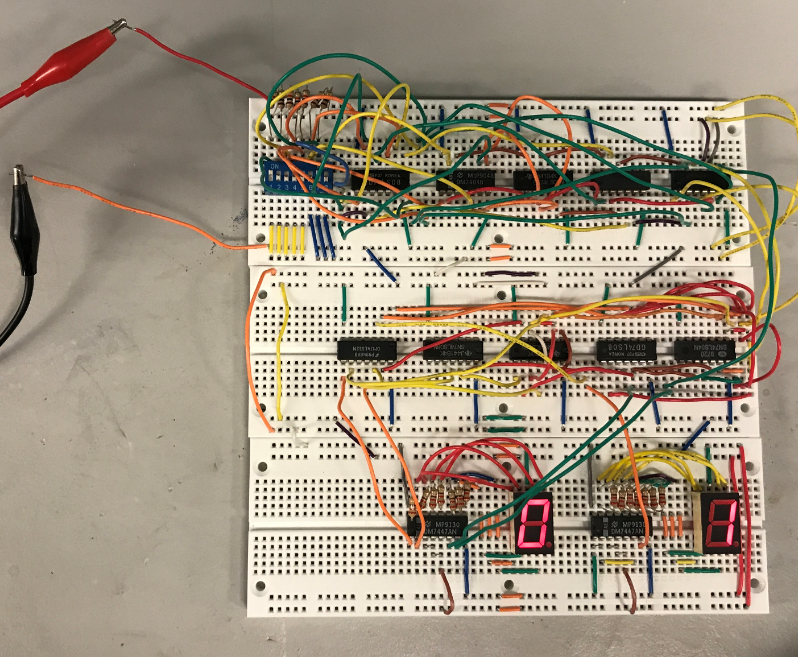 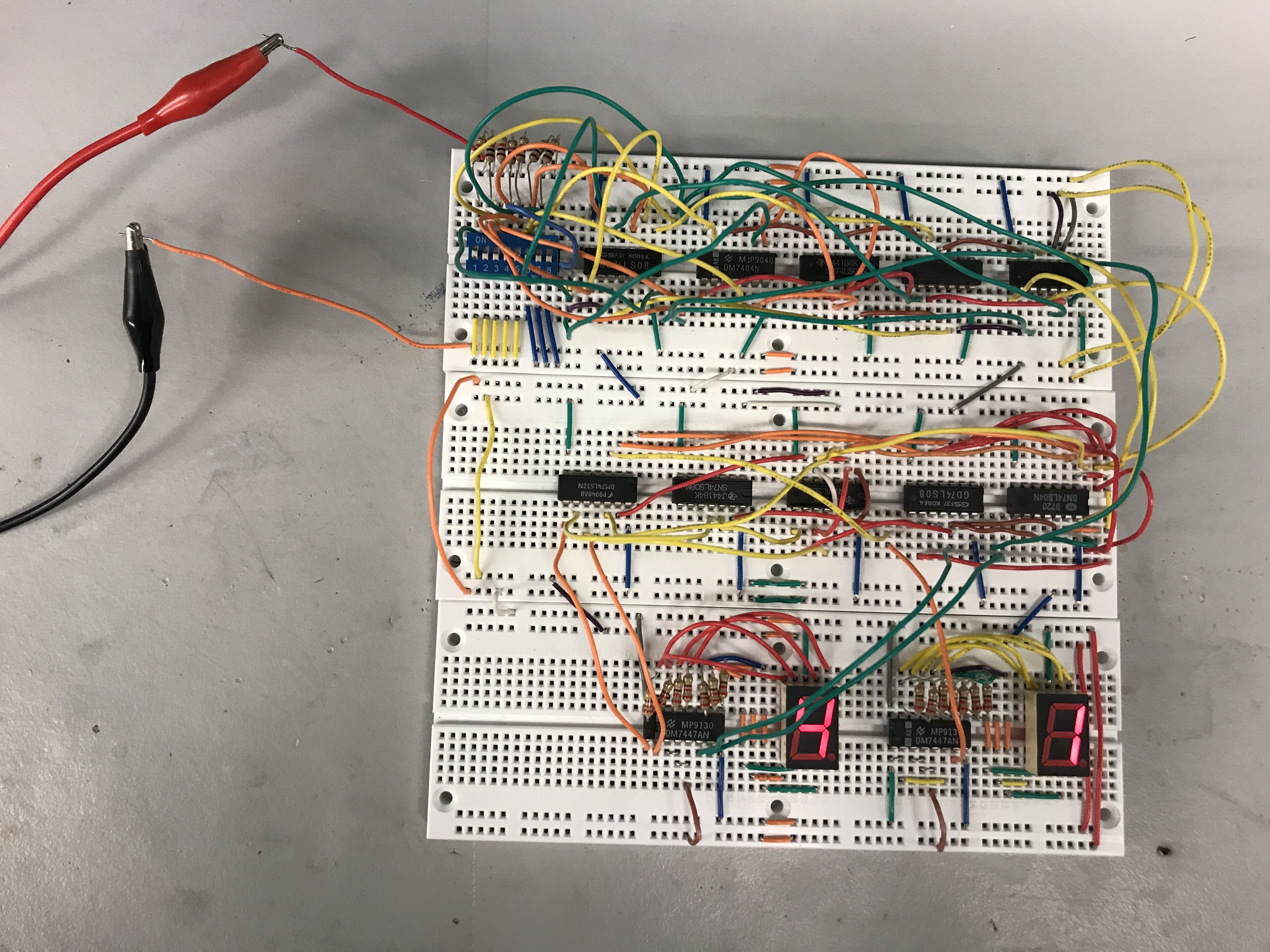 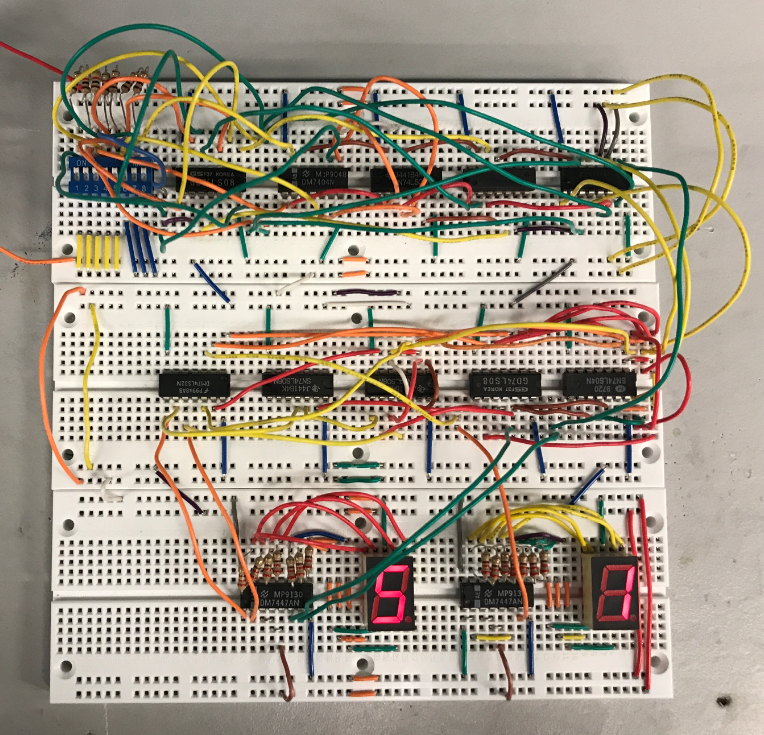 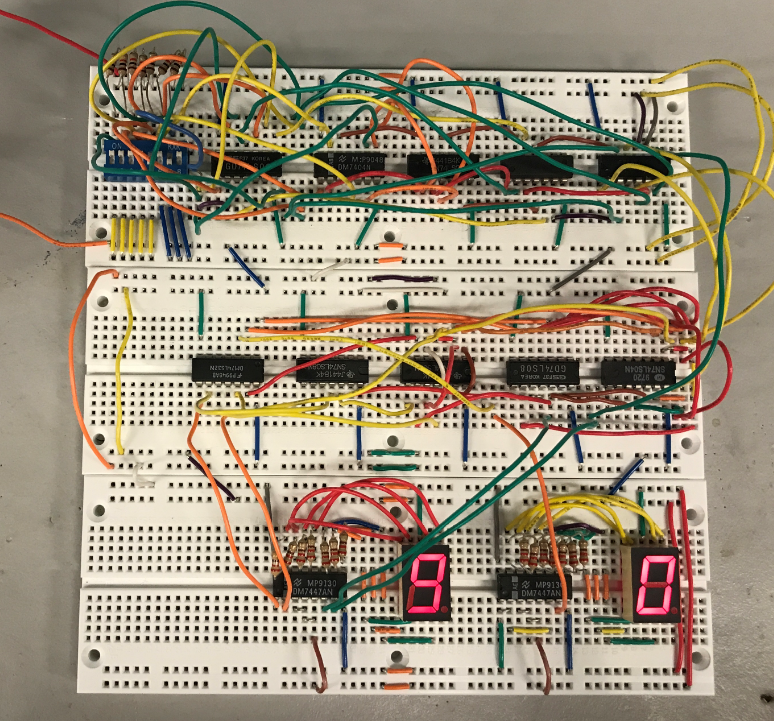 Arduino lab
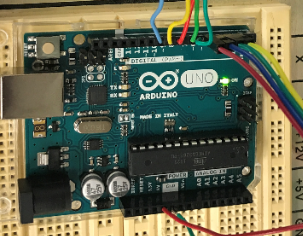 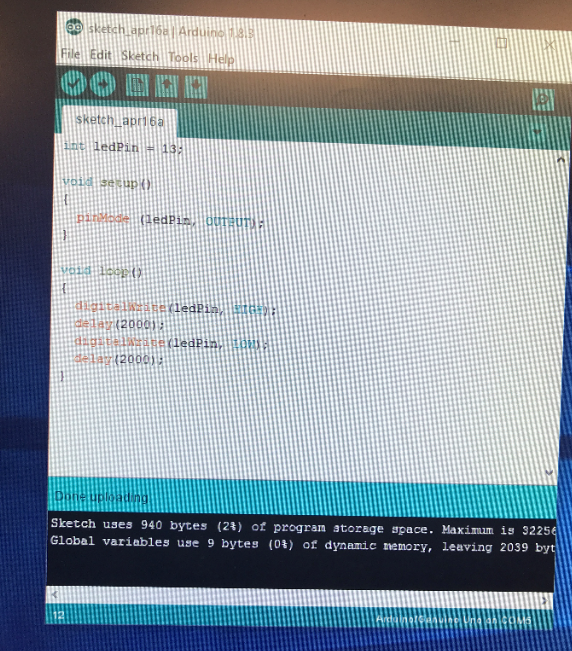 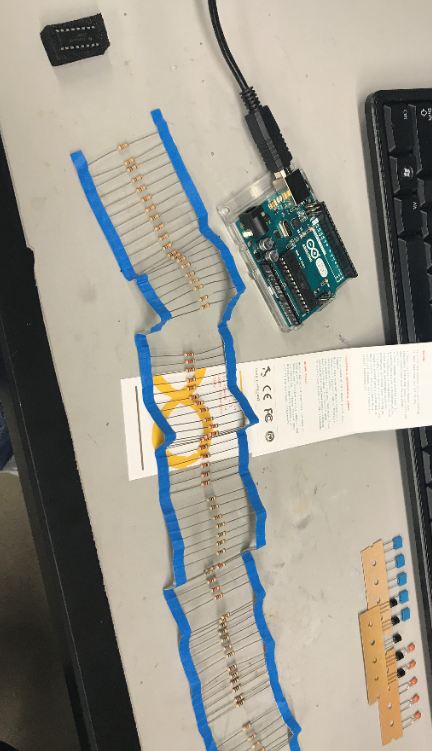 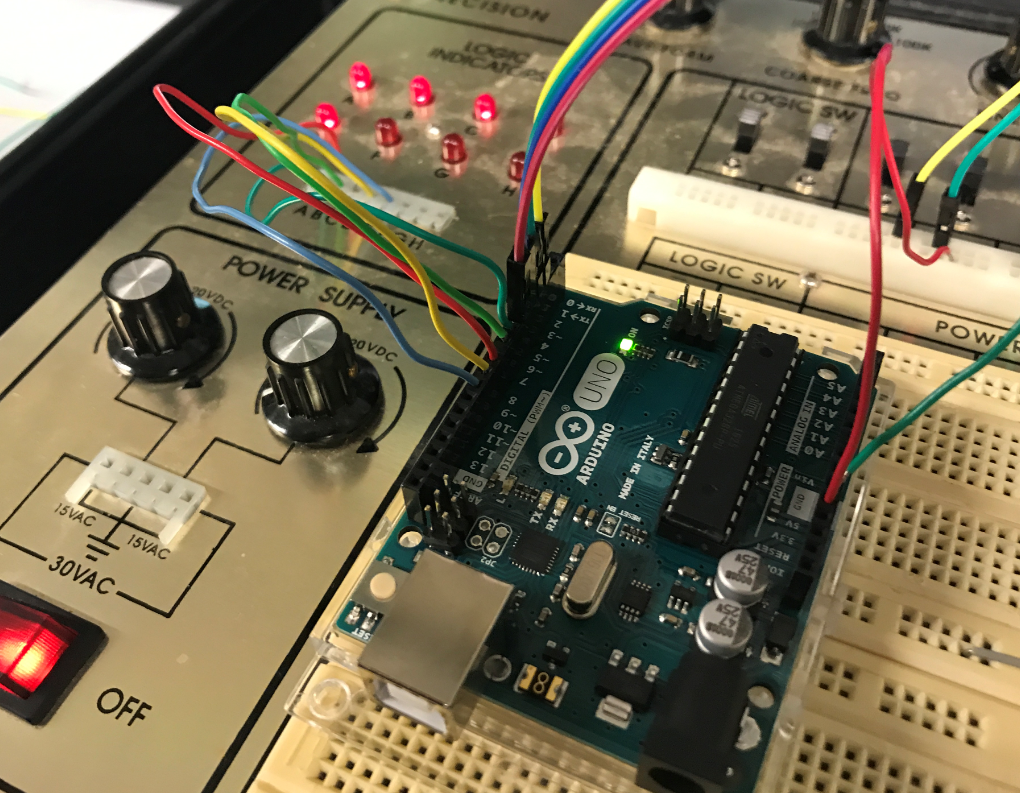 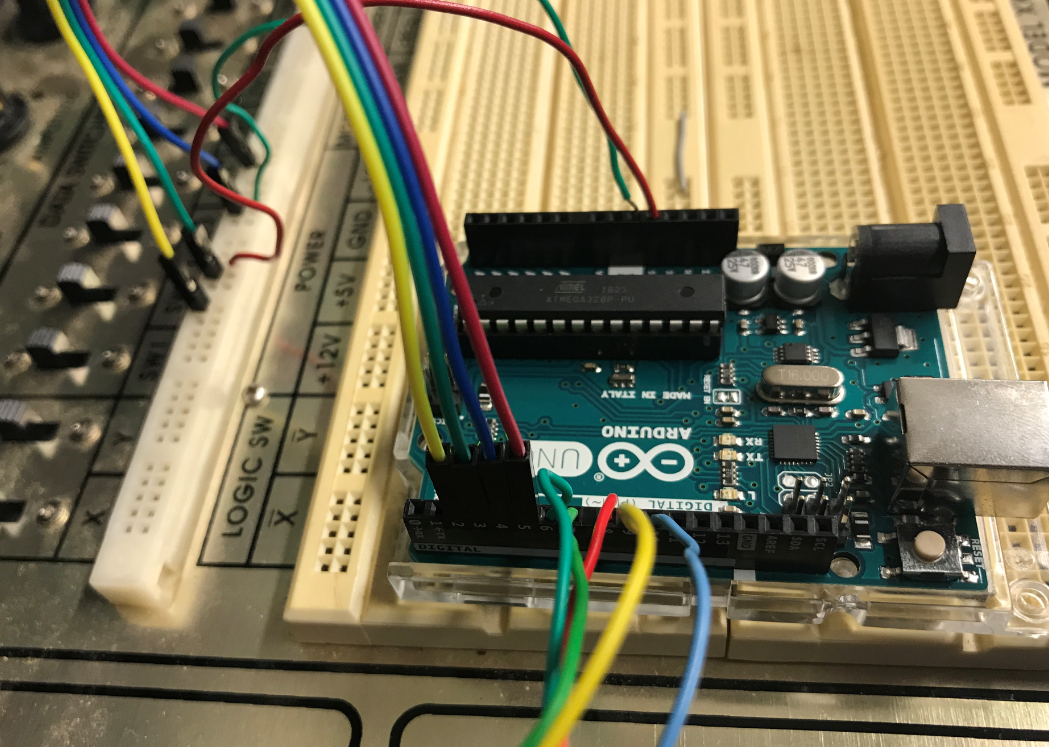 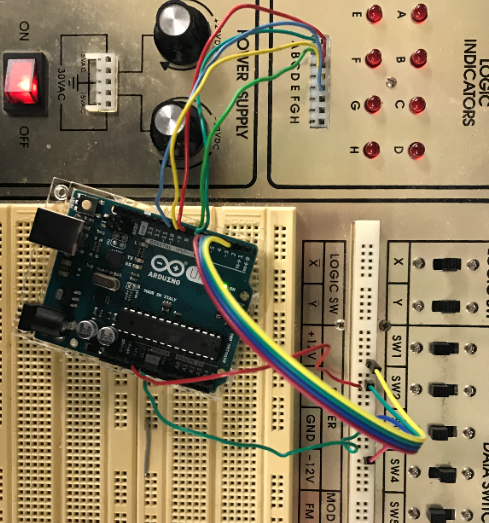 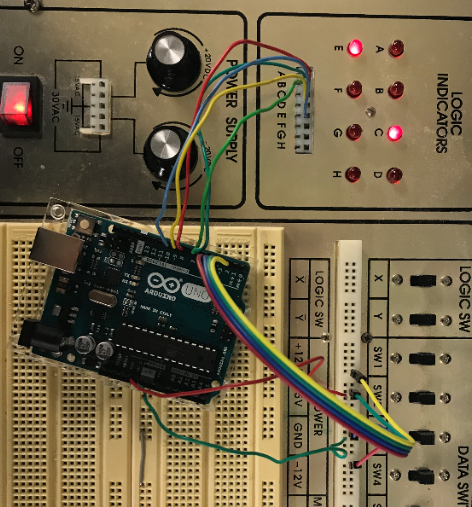 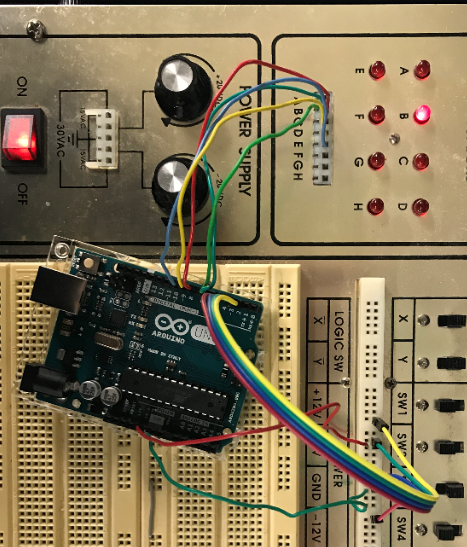 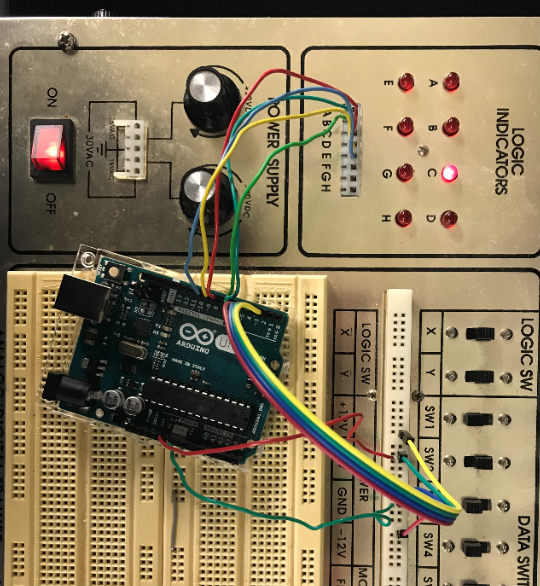 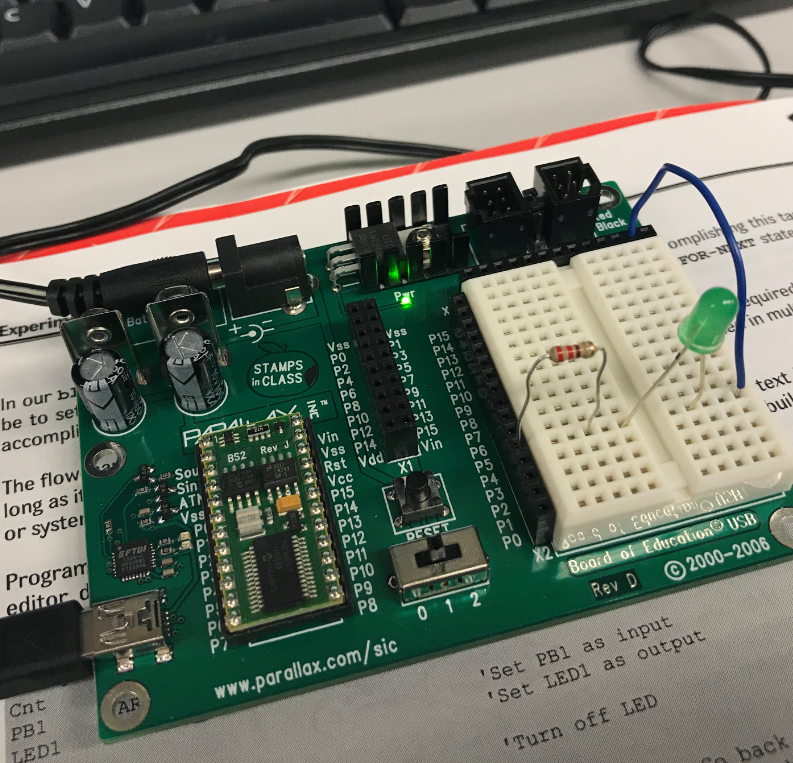 Basic stamp
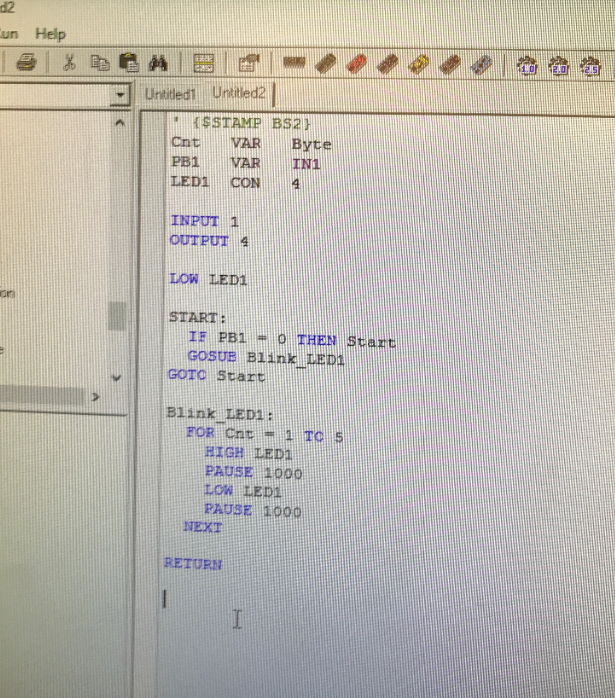 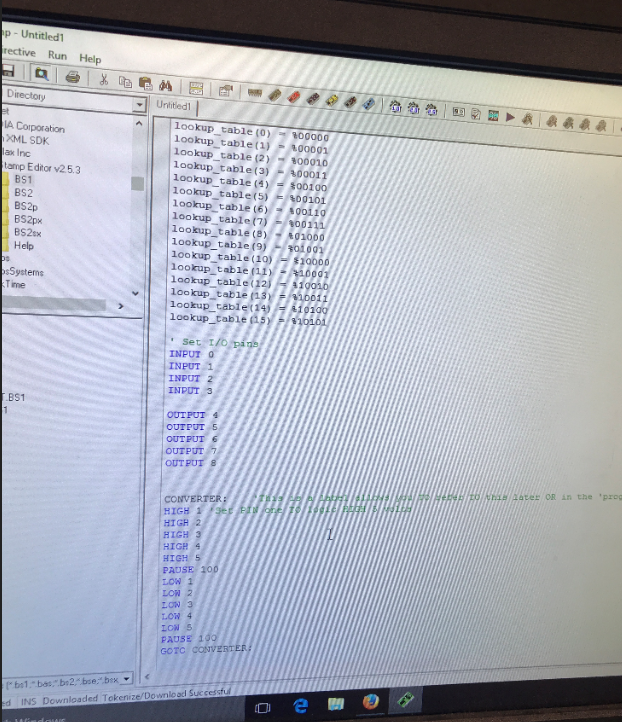 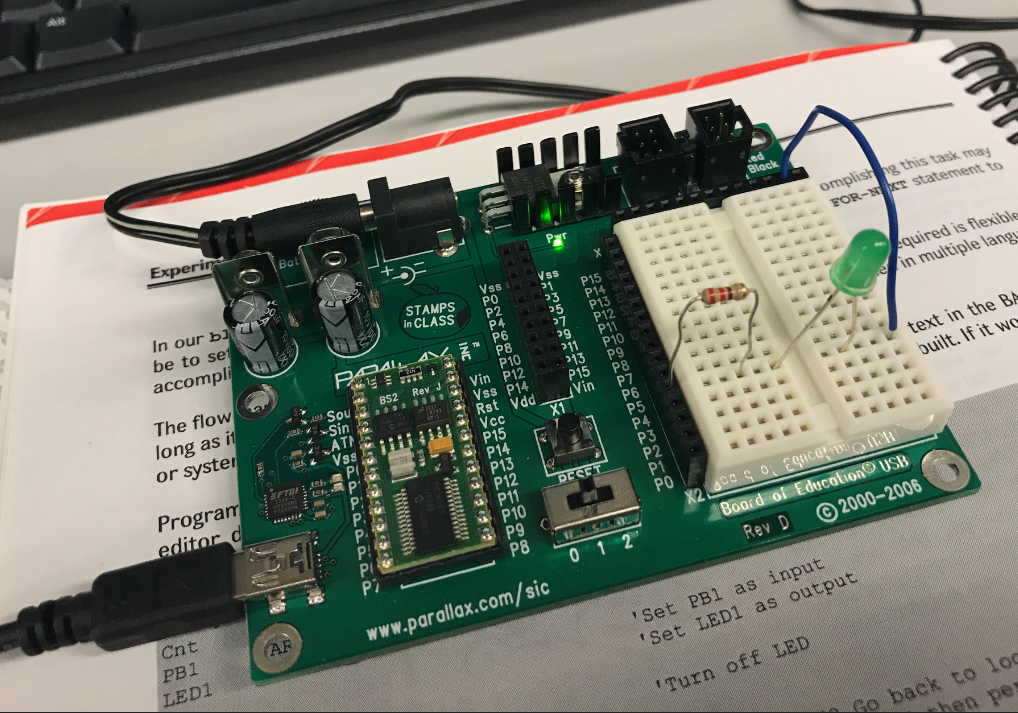